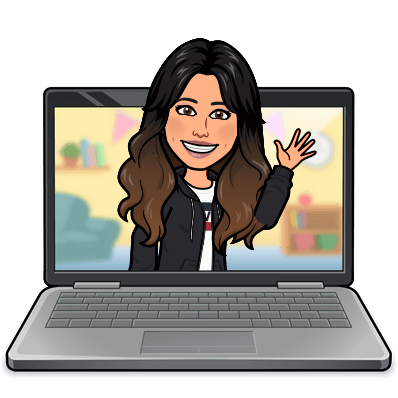 اهلا وسهلا بكن في (الحصة الافتراضية لمادة الحاسب وتقنية المعلومات 2)
اهلا بالمبدعات أساس نهضة الوطن
المعلمة 
مشاعل النجراني
القوانين الصفية الالكترونية
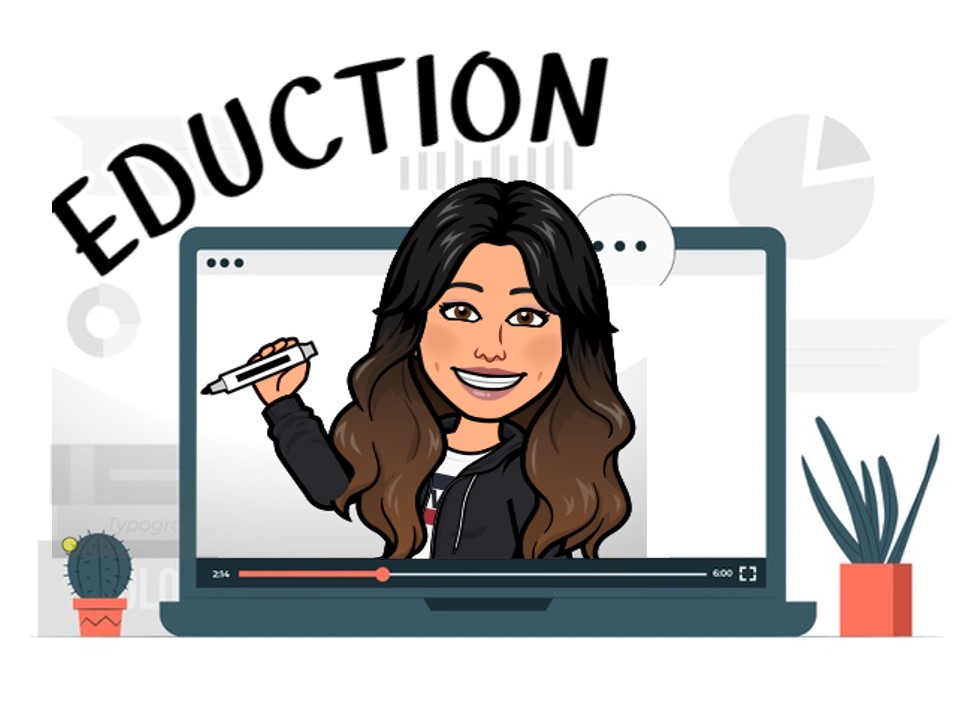 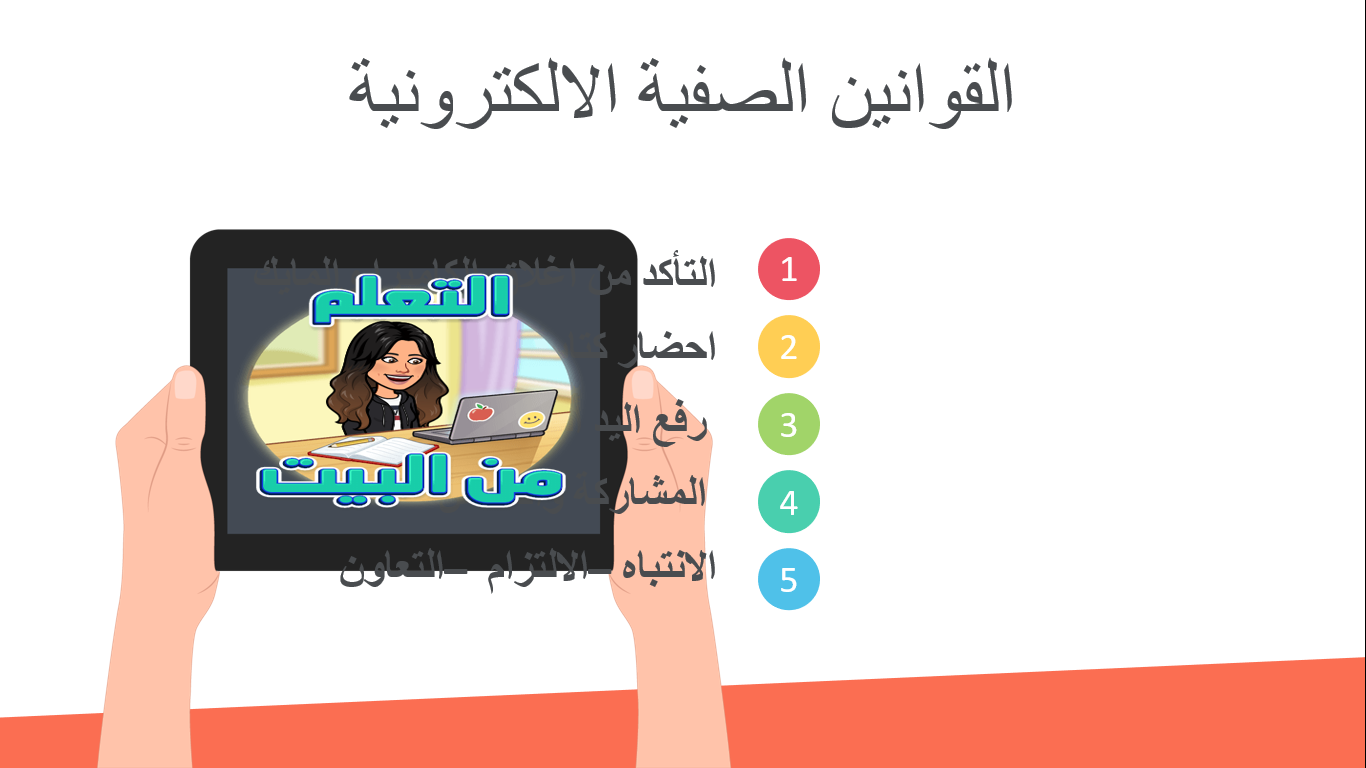 التأكد من اغلاق الكاميرا والمايك

احضار كتاب الطالب مع القلم 

 رفع اليد أثناء المشاركة

 المشاركة والتفاعل

الانتباه –الالتزام – التعاون
قال تعالى:
 ﴿ ۞ وإلى ثَمُودَ أَخَاهُمْ صَالِحًا ۚ قَالَ يَا قَوْمِ اعْبُدُوا اللَّهَ مَا لَكُم مِّنْ إله غَيْرُهُ ۖ هُوَ أَنشَأَكُم مِّنَ الْأَرْضِ وَاسْتَعْمَرَكُمْ فِيهَا فَاسْتَغْفِرُوهُ ثُمَّ تُوبُوا إِلَيْهِ ۚ إِنَّ رَبِّي قَرِيبٌ مُّجِيبٌ (61) ﴾
(واستعمركم فيها) ، يقول: وجعلكم عُمَّارًا فيها، فكان المعنى فيه:
 أسكنكم فيها أيام حياتكم .
إن عمارةَ الأرض تأخذ صورًا شتى بإحياء وبناء الأرض؛ فهي تشمَل الزراعة، والصناعة، واستخراج ما في باطنها من كنوز وثروات،
 كذلك تشمل إعمال العقل في كلِّ ما يفيد هذه البشرية وتلك الإنسانية، فيحاول هذا الإنسانُ  بما أعطاه الله تعالى من عقل وعلم.
من خلال الصورة ما هو عنوان وحدتنا اليوم
من خلال الصورة ما هو عنوان وحدتنا اليوم
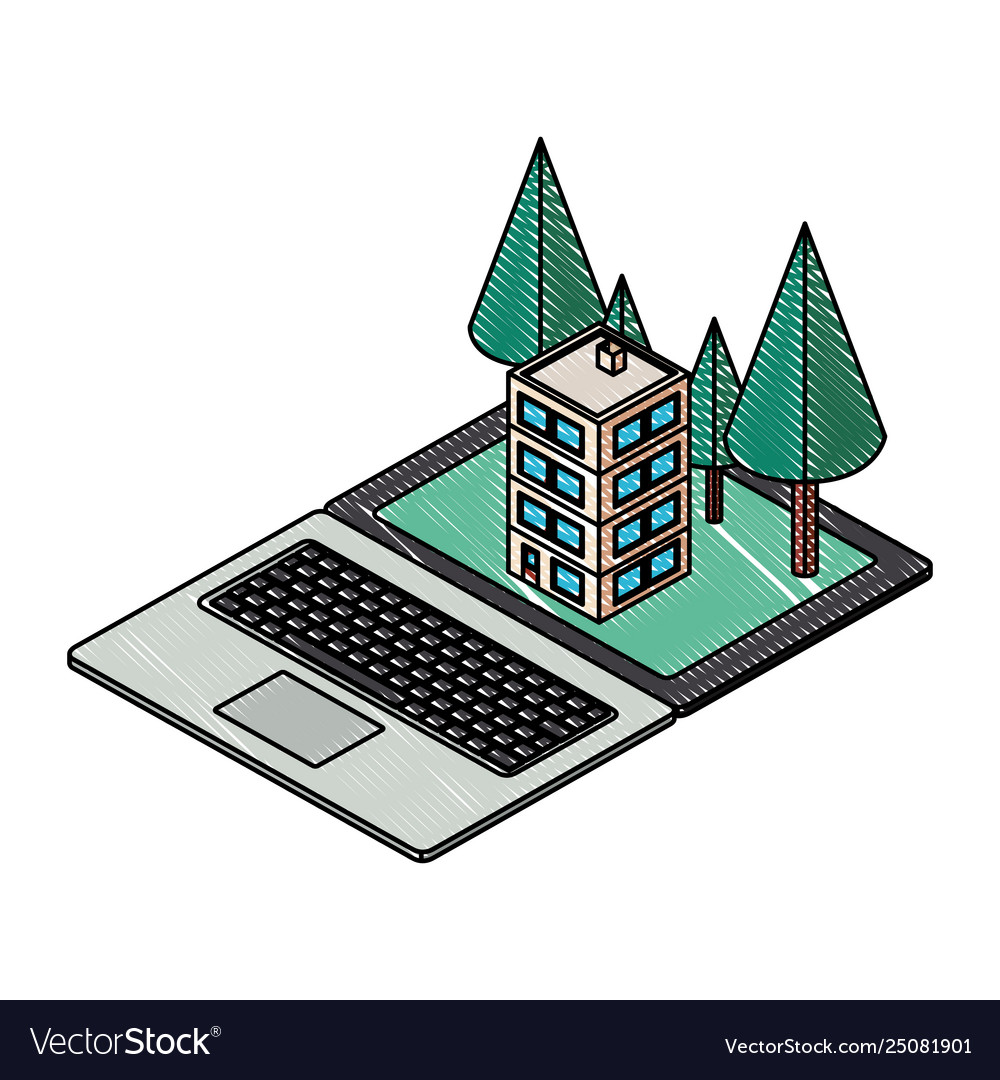 عمارة الحاسب
  (Computer Architecture)
تعرفت في المرحلة المتوسطة على مكونات المعالج (مادية – برمجية )
اذكري امثلة على المكونات المادية للحاسب
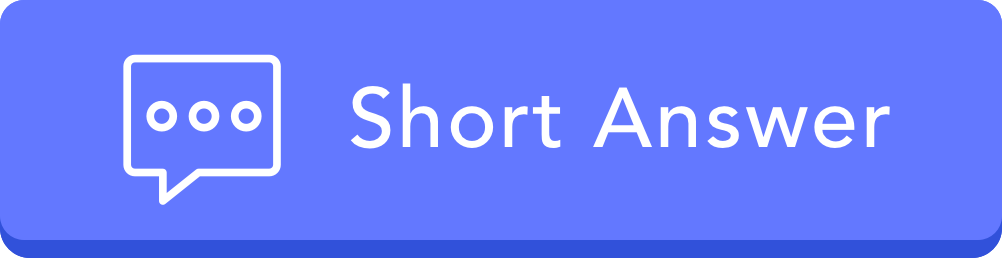 الوحدة السادسة :عمارة الحاسب
من خلال استراتيجية جدول التعلم اكملي الجدول التالي لتحديد أهداف الدرس
كتاب الطالبة 125-128
ماذا اريد ان اعرف
ماذا اعرف
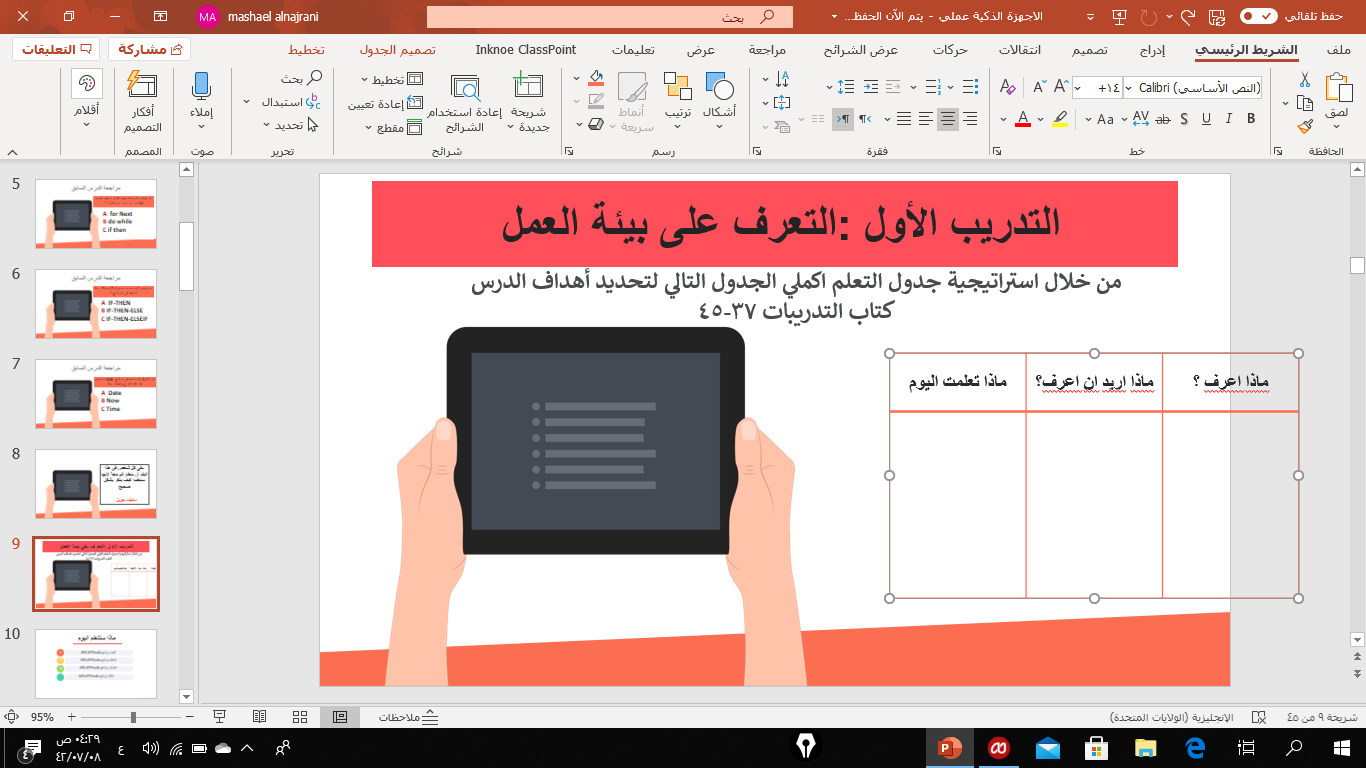 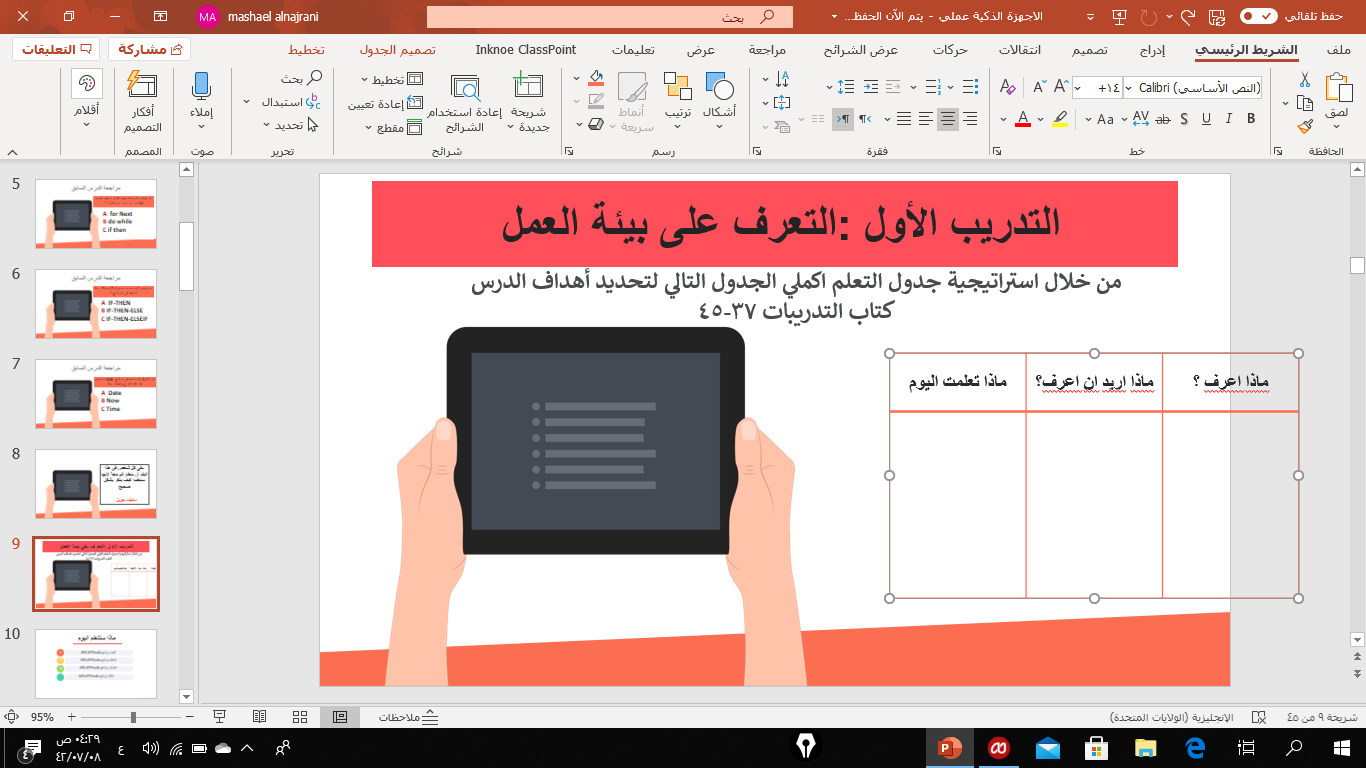 ماذا تعلمت
ماذا سنتعلم اليوم
1
مفهوم عمارة الحاسب ومستوياتها
2
البنية الأساسية للمعالج
3
كيف يعمل المعالج
ما هو علم عمارة الحاسب  (Computer Architecture)
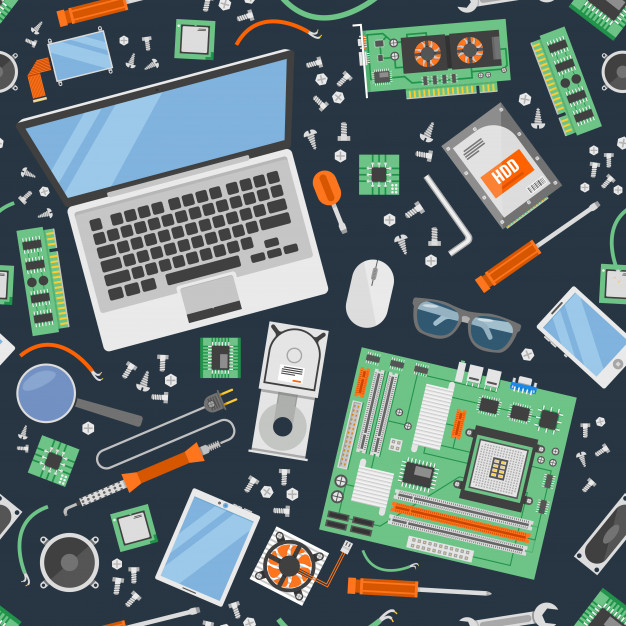 هو العلم الذي يعنى بدراسة تصميم مكونات الحاسب والتطور في هذه التصاميم .
مستويات  دراسة عمارة الحاسب
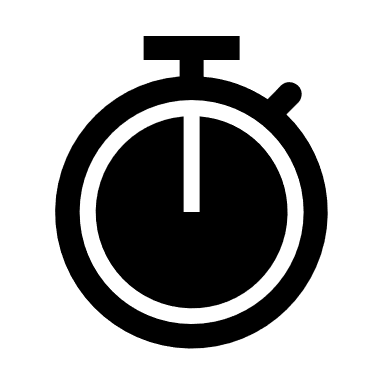 قراءة الكتاب ص 125 للإجابة على النشاط التالي
القراءة الفعالة
2
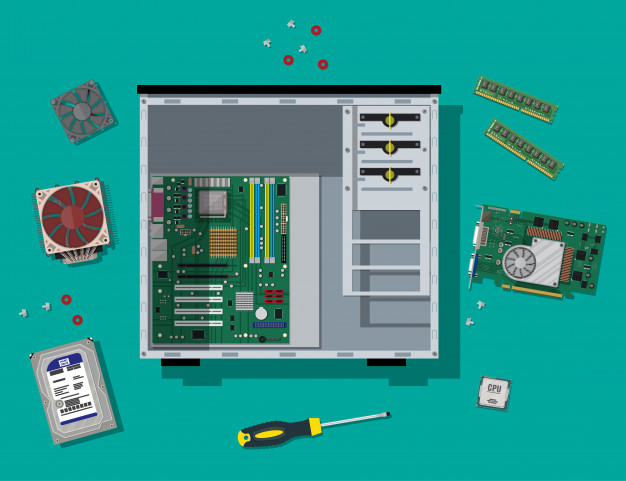 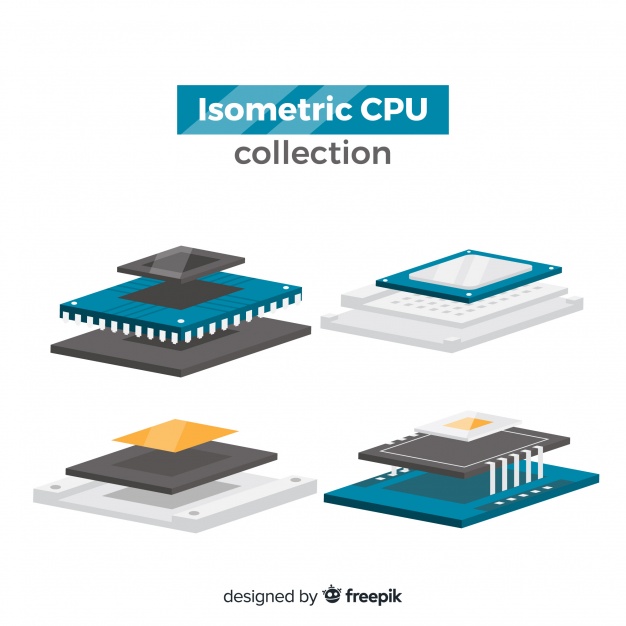 مستويات  دراسة عمارة الحاسب
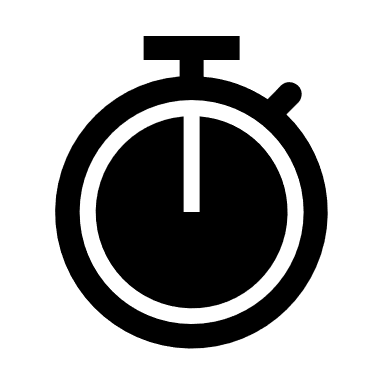 المستوى الأول
المستوى الثاني
القراءة الفعالة
2
دراسة عمارة الحاسب من حيث مكونات بنائه
دراسة عمارة المعالج
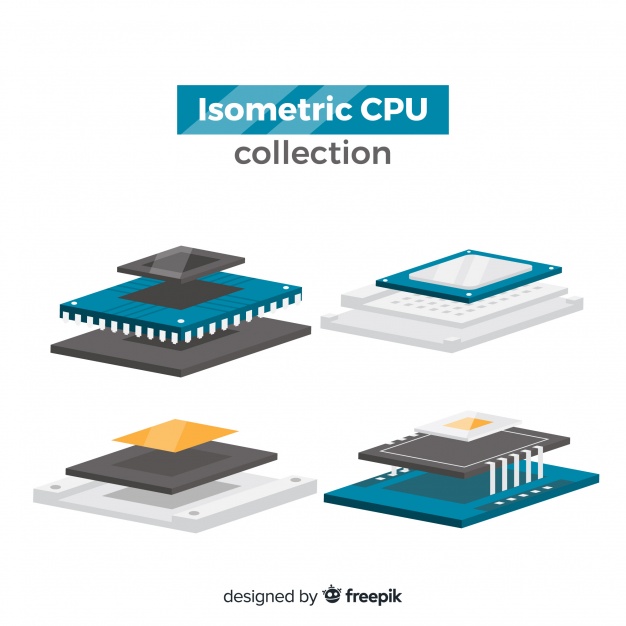 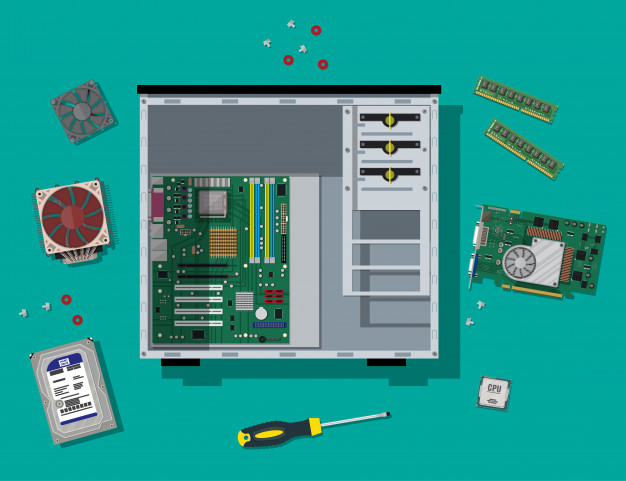 المرحلة الدراسية
المرحلة الدراسية
الجامعية
الثانوية
يركز على
يركز على
دراسة التطور في تقنيات مكونات الحاسب  وكيفية اختيار التقنيات المناسبة لبناء الحاسب
دراسة بنية المعالج الدقيق و تطور تصاميم هذه البنية في اجياله
البنية الداخلية للمعالج في أبسط صورها
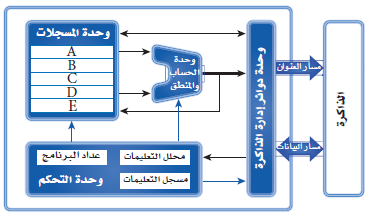 البنية الأساسية للمعالج هي المكونات الأساسية  المشتركة في جميع المعالجات
 مثل صناعة السيارات في كل شركات هناك مكونات أساسية مثلا تحتوي على محركات و اطار ومقاعد وهيكل خارجي 
ثم تأتي الشركات وتضيف مميزات أخرى خاصة بها
البنية الأساسية للمعالج هي المكونات الأساسية  المشتركة في جميع المعالجات
 مثل صناعة السيارات في كل شركات هناك مكونات أساسية مثلا تحتوي على محركات و اطار ومقاعد وهيكل خارجي 
ثم تأتي الشركات وتضيف مميزات أخرى خاصة بها
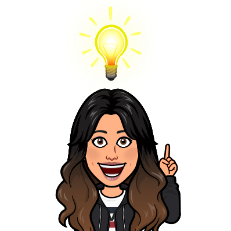 لماذا نقول هذا الجهاز افضل من هذا الجهاز ؟
هل الذاكرة تدخل ضمن المعالج ؟
عمارة المعالج وكيف يعمل؟
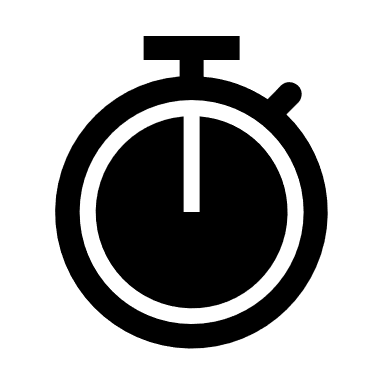 استنجي العلاقة بين الصور التالية للتعرف على دور المعالج في الحاسوب
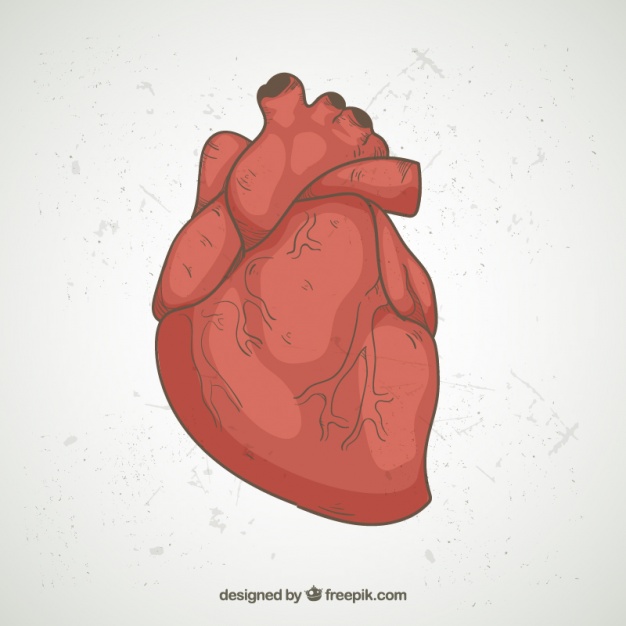 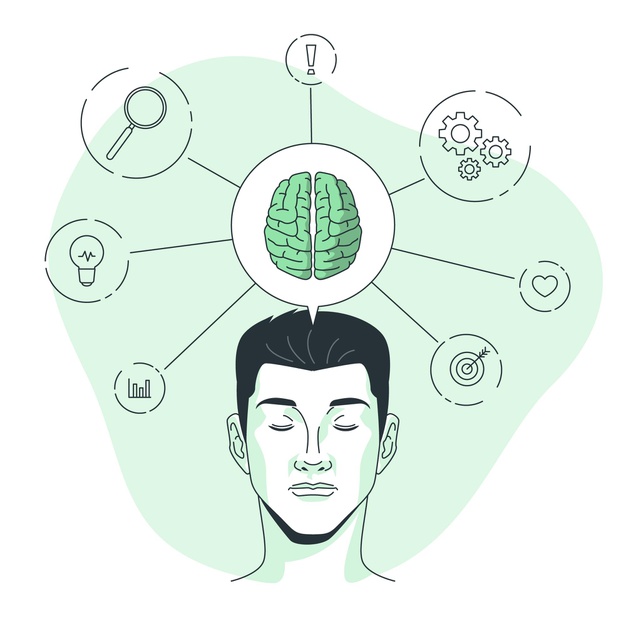 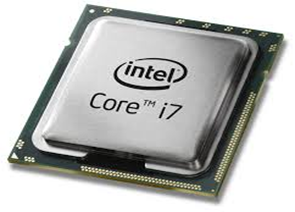 =
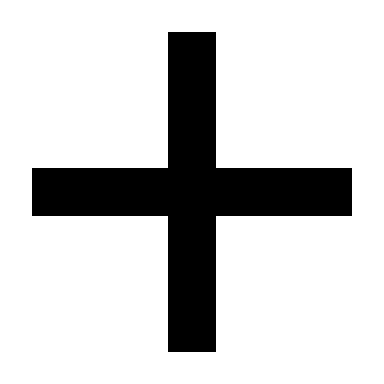 لنشاهد هذا المقطع لنرى ما هي مكونات المعالج وكيف يعمل ؟
البنية الأساسية للمعالج
وحدة أخرى
وحدة إدارة الذاكرة 
Memory Management
وحدة التحكم
Control Unit
وحدة الحساب والمنطق
)ALU( Arithmetic and Logic Unit
وحدة المسجلات
Registers
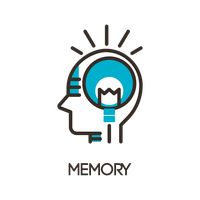 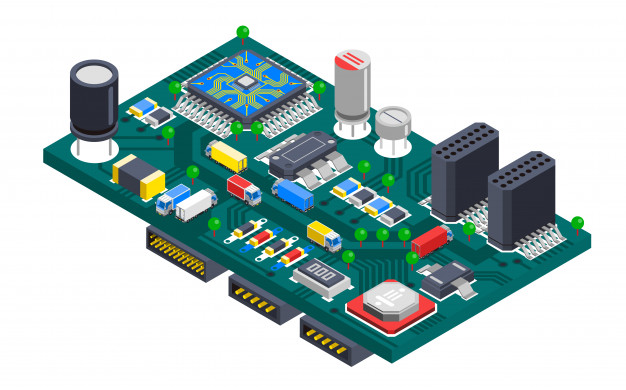 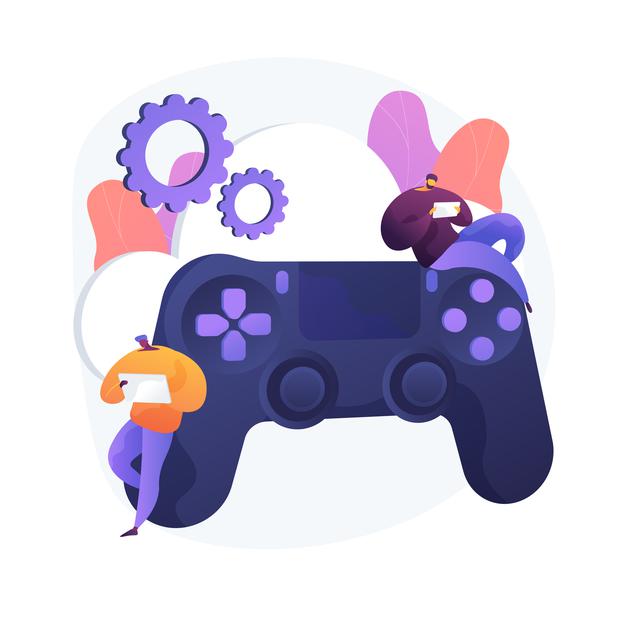 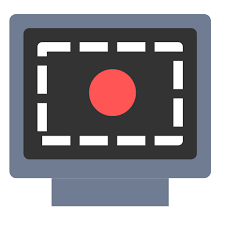 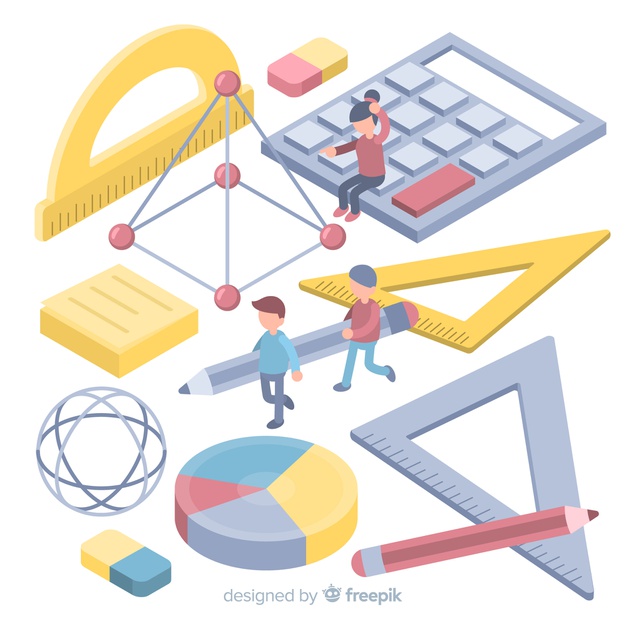 البنية الداخلية للمعالج في أبسط صورها
1- وحدة الحساب والمنطق (ALU. Arithmetic and Logic Unit): وتقوم هذه الوحدة بتنفيذ العمليات الحسابية والمنطقية على الأعداد المدخلة إليها.
2- وحدة المسجلات (Registers): ويحتوي المعالج على مجموعة من المسجلات ذات الاستخدام العام لحفظ البيانات الأولية قبل تنفيذ العمليات عليها، أو حفظ نتيجة العمليات الحسابية أو المنطقية
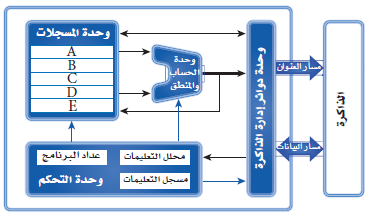 3- وحدة التحكم (Control Unit): وهي التي تتحكم في عمل المعالج بحسب ما تمليه تعليمات البرنامج. وتتكون من مجموعة من الوحدات التي تؤدي وظائف محددة كما يلي:
4- وحدة إدارة الذاكرة (Memory Management): وهذه الوحدة لها وظائف متعددة تشمل التالي:
التحكم في اتجاه حركة البيانات من وإلى الذاكرة
توفير قنوات الاتصال بالذاكرة، وتشمل: مسار العنوان (Address Bus) ومسار البيانات (Data Bus).
توجيه المعالج إلى عنوان الذاكرة التي توجد بها التعليمة المطلوب تنفيذها
توجيه المعالج إلى عنوان الذاكرة التي توجد بها البيانات المطلوب معالجتها
أ- عداد البرنامج (PC,program counter): ويحتوي على عنوان التعليمة التالية المفترض تنفيذها بعد استكمال تنفيذ التعليمة الحالية.
ب- مسجل التعليمات (Instruction Register): ويحتفظ فيه بتعليمة البرنامج التي هي تحت تنفيذ.
ج- وحدة تحليل التعليمات (Instruction Decoder): وتكون التعليمات عادة على شكل رموز ثنائية. وتقوم وحدة تحليل التعليمات بتحليل رموز التعليمة واستخلاص المراد من التعليمة (هل هي عملية حسابية، وما هي، أم عملية منطقية، وما هي، أم عملية نقل للبيانات، ..)، ثم توجيه وحدة الحساب والمنطق لتنفيذ العملية المطلوبة.
البنية الأساسية للمعالج
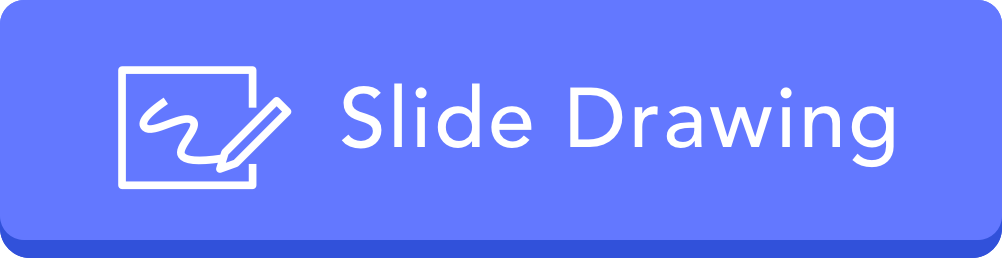 نشاط: اربطي بين المكون ووظيفته
حفظ البيانات الأولية قبل تنفيذ العملية ونتائج العمليات
وحدة الحساب والمنطق
1
استخلاص المراد من التعليمة وتوجيه وحدة الحساب والمنطق لتنفيذ العملية
وحدة المسجلات
2
تنفيذ العمليات الحسابية والمنطقية على العداد المدخلة اليها
وحدة التحكم
3
تتحكم في اتجاه حركة البيانات من والى الذاكرة
4
عداد البرنامج
تتحكم في عمل المعالج حسب تعليمات البرنامج
5
مسجل التعليمات
تحتفظ بتعليمة البرنامج التي تحت التنفيذ
6
محلل التعليمات
الاحتفاظ بعنوان التعليمة التالية المفترض تنفيذها بعد استكمال تنفيذ التعلمة الحالية
7
وحدة إدارة الذاكرة
كيف يعمل المعالج ؟
تحميل التعليمة /البيانات
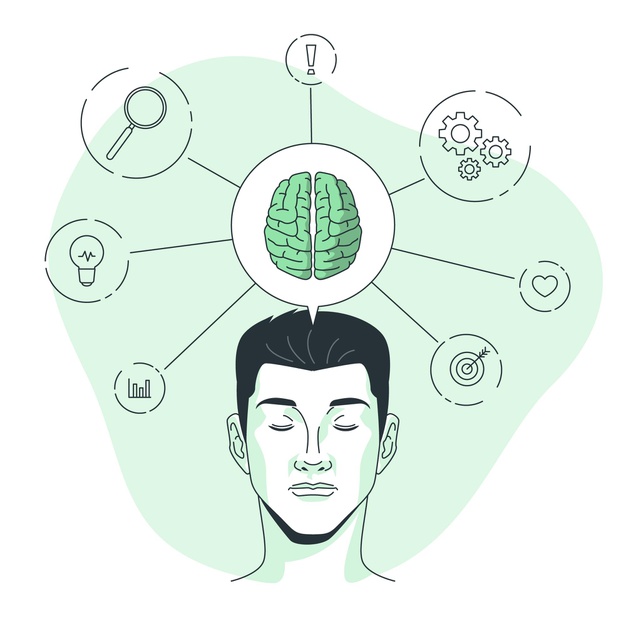 المعالج بمثابة العقل البشري
لنرى رحلة جمع العددين (1+2) داخل الدماغ
تحليل التعليمة
تنفيذ التعليمة
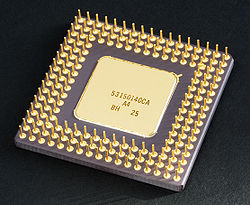 اخراج النتيجة
كيف يعمل المعالج
نشاط: رتبي خطوات عمل المعالج
اخراج/كتابة النتيجة
حفظ البيانات في الذاكرة او في جهاز خارجي متصل بالحاسب وذلك تحت إدارة وحدة إدارة الذاكرة
تنفيذ التعليمة 
تقوم وحدة الحساب والمنطق بتنفيذ العمليات الحسابية والمنطقية على البيانات الموجودة في المسجلات
تحميل البيانات
يتم تحميل البيانات المطلوبة من الذاكرة عن طريق وحدة إدارة الذاكرة ويتم حفظ البيانات في المسجلات
تحليل التعليمة 
تقوم وحدة تحليل التعليمات بتحليل التعليمة الموجودة بمسجل التعليمات وتحديد متطلباتها
تحميل التعليمة 
يقوم عداد البرنامج بتوجيه وحدة إدارة الذاكرة الى عنوان التعليمة ليتم تحميلها في مسجل التعليمات ويزيد قيمة العداد بواحد
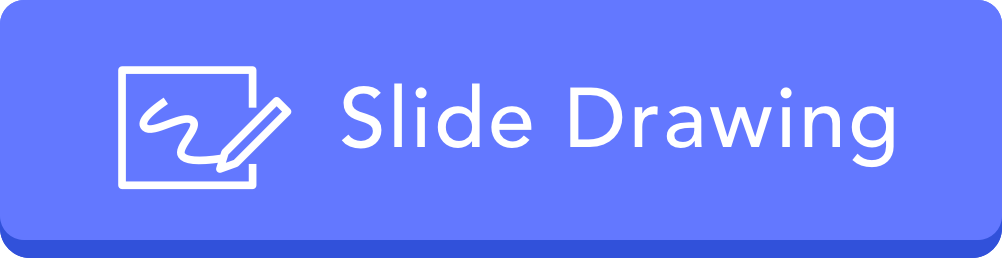 الوحدة السادسة :عمارة الحاسب
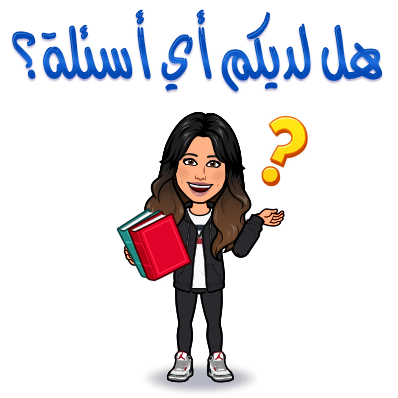 تقويم ختامي
https://www.liveworksheets.com/mz1350853zz
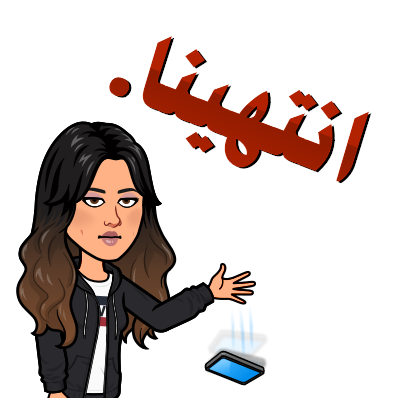 من خلال منصة مدرستي :  
احرصي على مشاهدة الاثراءات
تم ارسال الواجب على منصة مدرستي
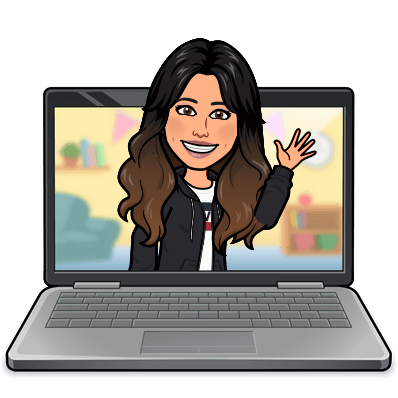 اهلا وسهلا بكن في (الحصة الافتراضية لمادة الحاسب وتقنية المعلومات 2)
اهلا بالمبدعات أساس نهضة الوطن
المعلمة 
مشاعل النجراني
القوانين الصفية الالكترونية
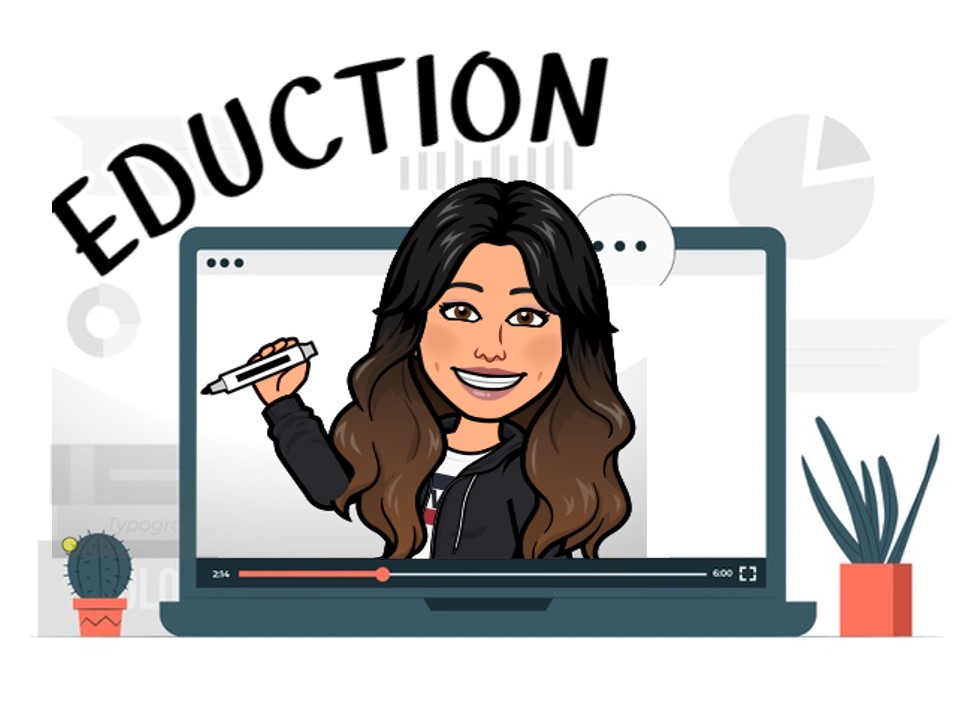 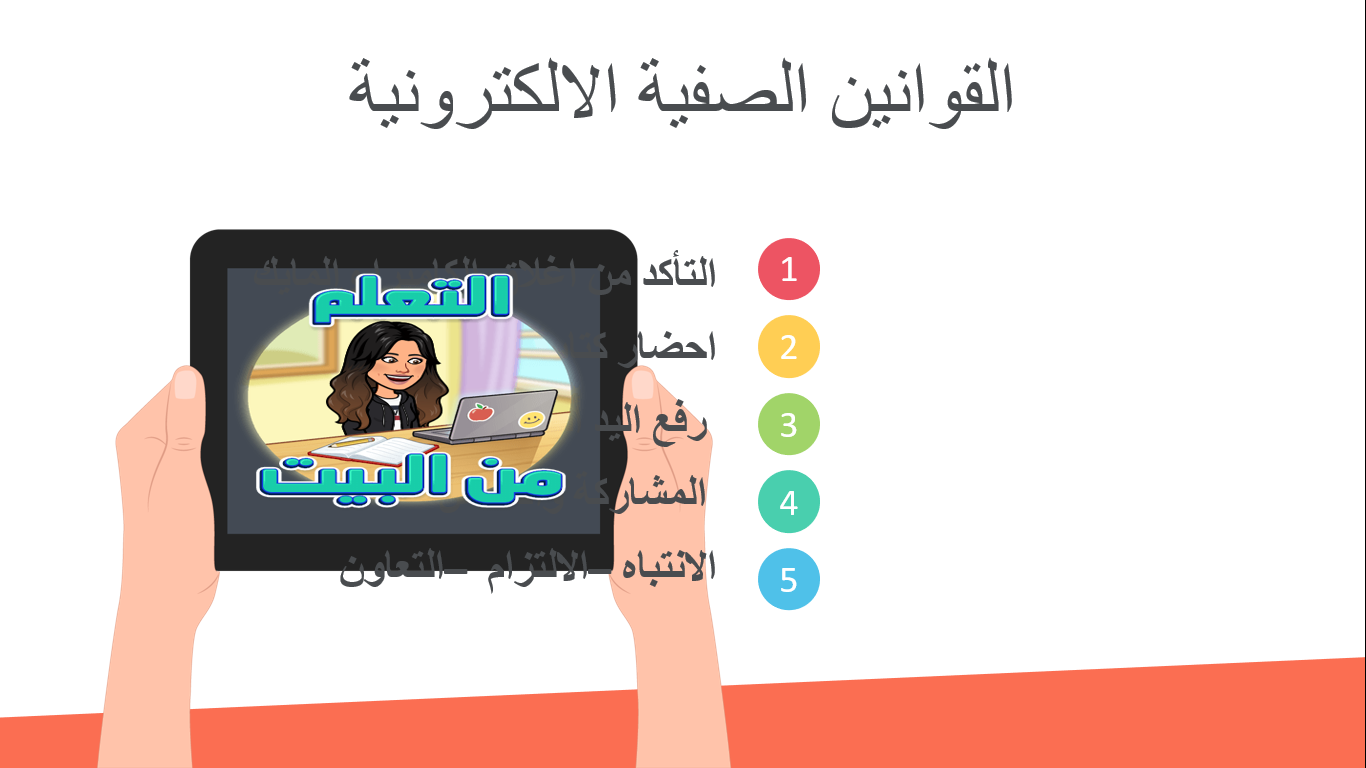 التأكد من اغلاق الكاميرا والمايك

احضار كتاب الطالب مع القلم 

 رفع اليد أثناء المشاركة

 المشاركة والتفاعل

الانتباه –الالتزام – التعاون
عمارة الحاسب
  (Computer Architecture)
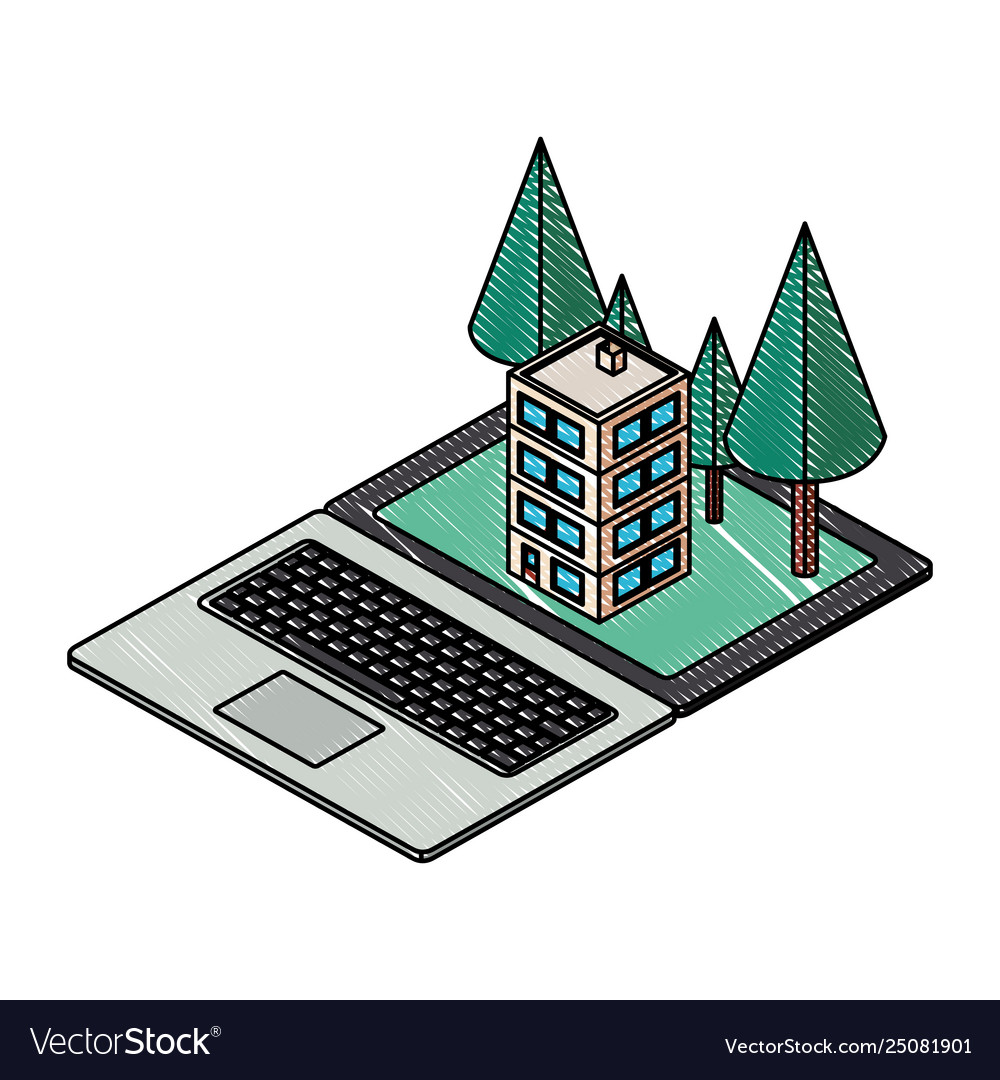 مراجعة الدرس السابق
تتحكم في عمل المعالج حسب تعليمات البرنامج وتتكون من (عداد البرنامج-محلل التعليمات –مسجل التعليمات )
A وحدة الحساب والمنطق
 Bوحدة التحكم   
C وحدة المسجلات
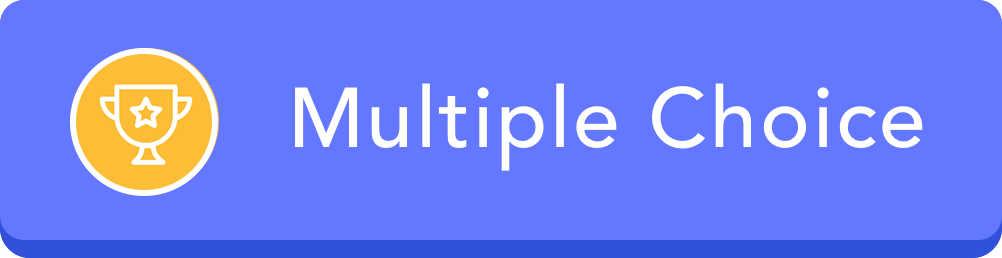 مراجعة الدرس السابق
تنفيذ العمليات الحسابية والمنطقية على الاعداد المدخلة اليها
A وحدة الحساب والمنطق
 Bوحدة التحكم   
C وحدة المسجلات
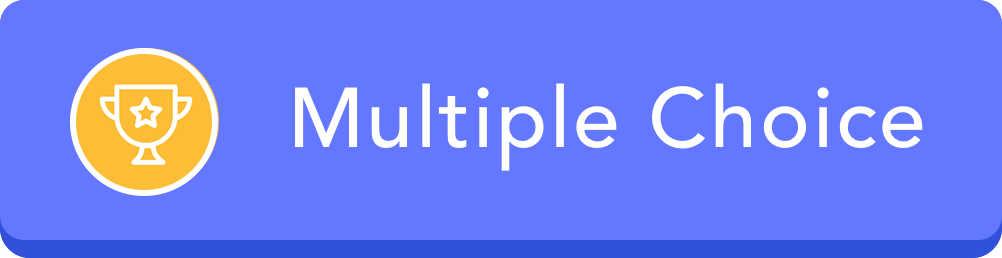 الوحدة السادسة :عمارة الحاسب
من خلال استراتيجية جدول التعلم اكملي الجدول التالي لتحديد أهداف الدرس
كتاب الطالبة128 -134
ماذا اريد ان اعرف
ماذا اعرف
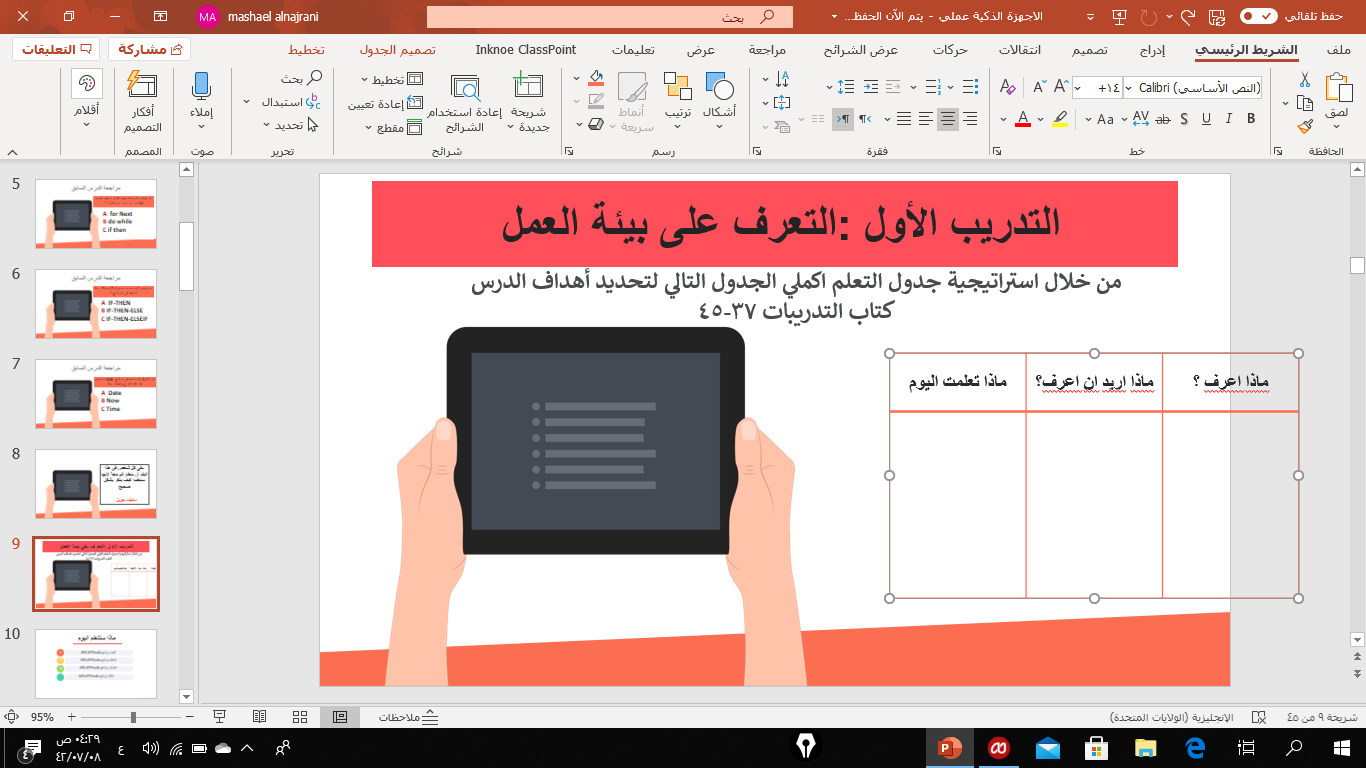 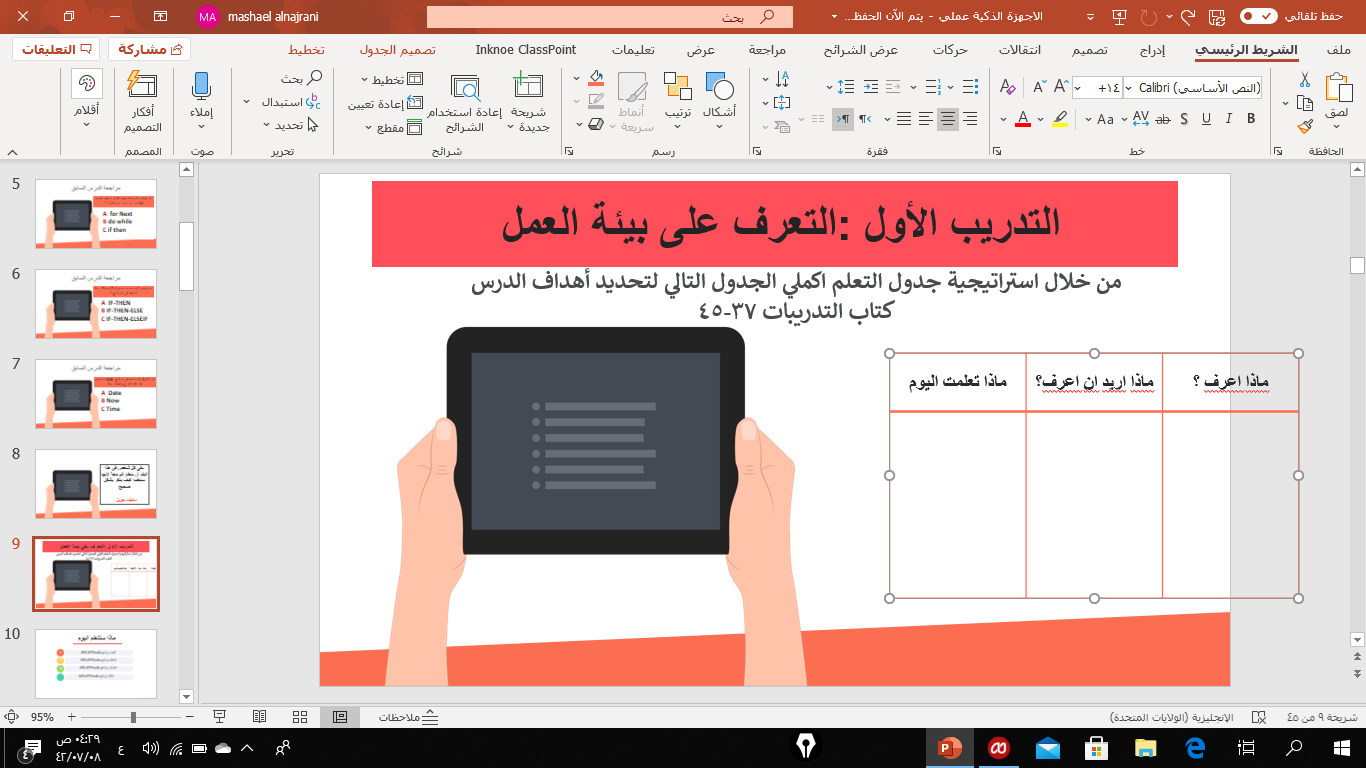 ماذا تعلمت
ماذا سنتعلم اليوم
1
مفهوم المعالج الدقيق
2
التطور في تقنية المعالج الدقيق
3
أنواع المعالج الدقيق
أجيال  المعالج الدقيق
تطور الحاسبات غبر التاريخ
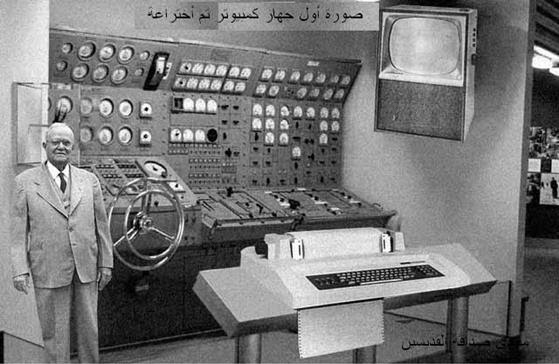 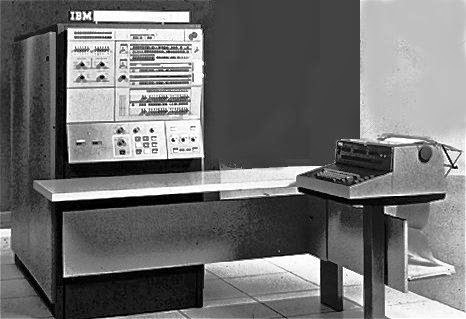 كان هاجس العلماء تقليص هذه الاحجام وان تصبح في متناول الناس 
كان الحل عند 
اختراع الدائرة المتكاملة
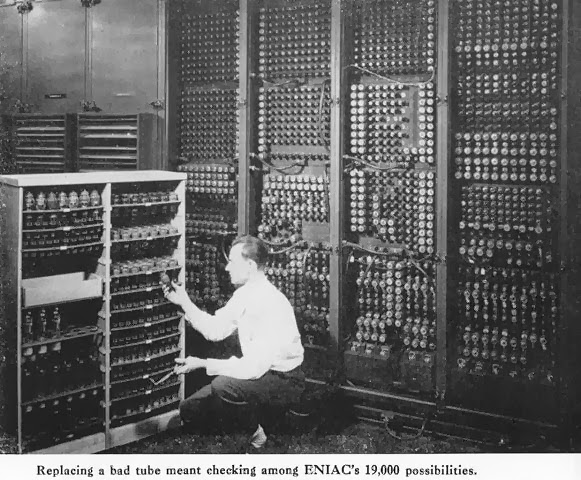 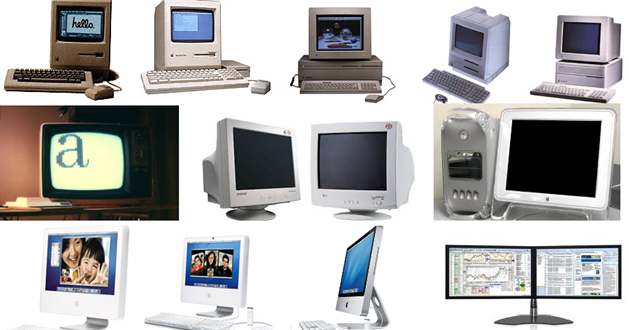 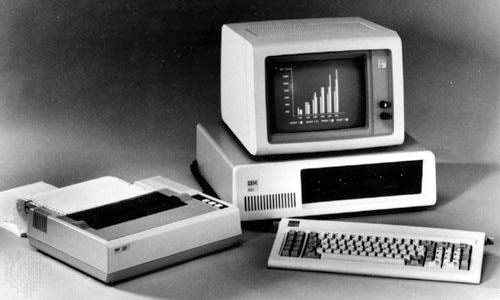 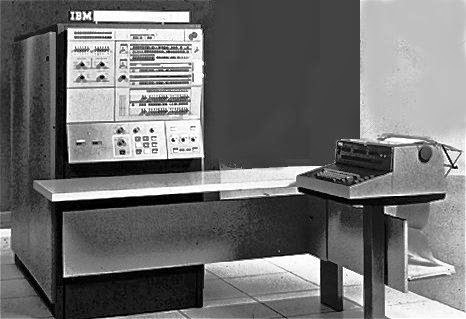 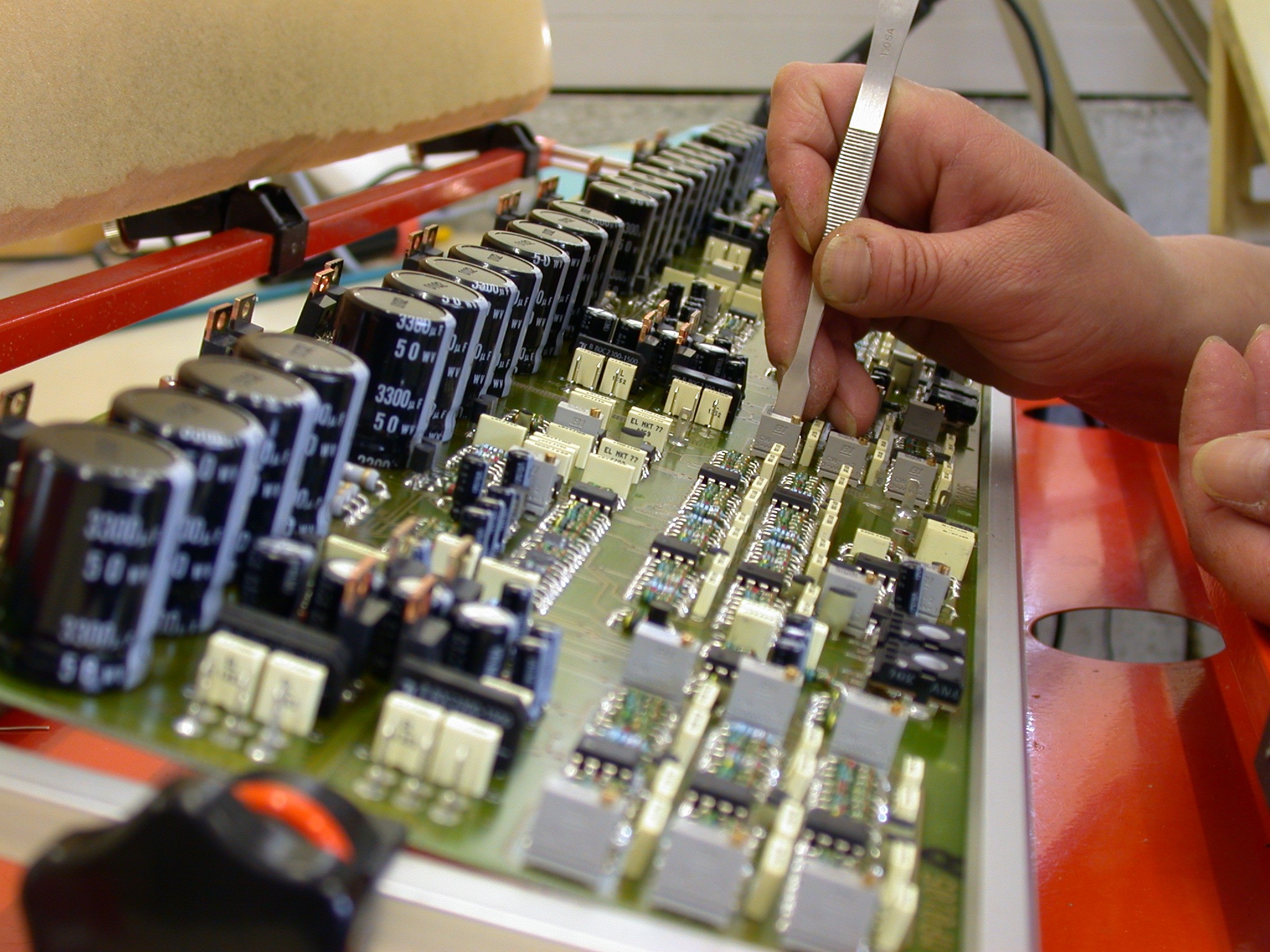 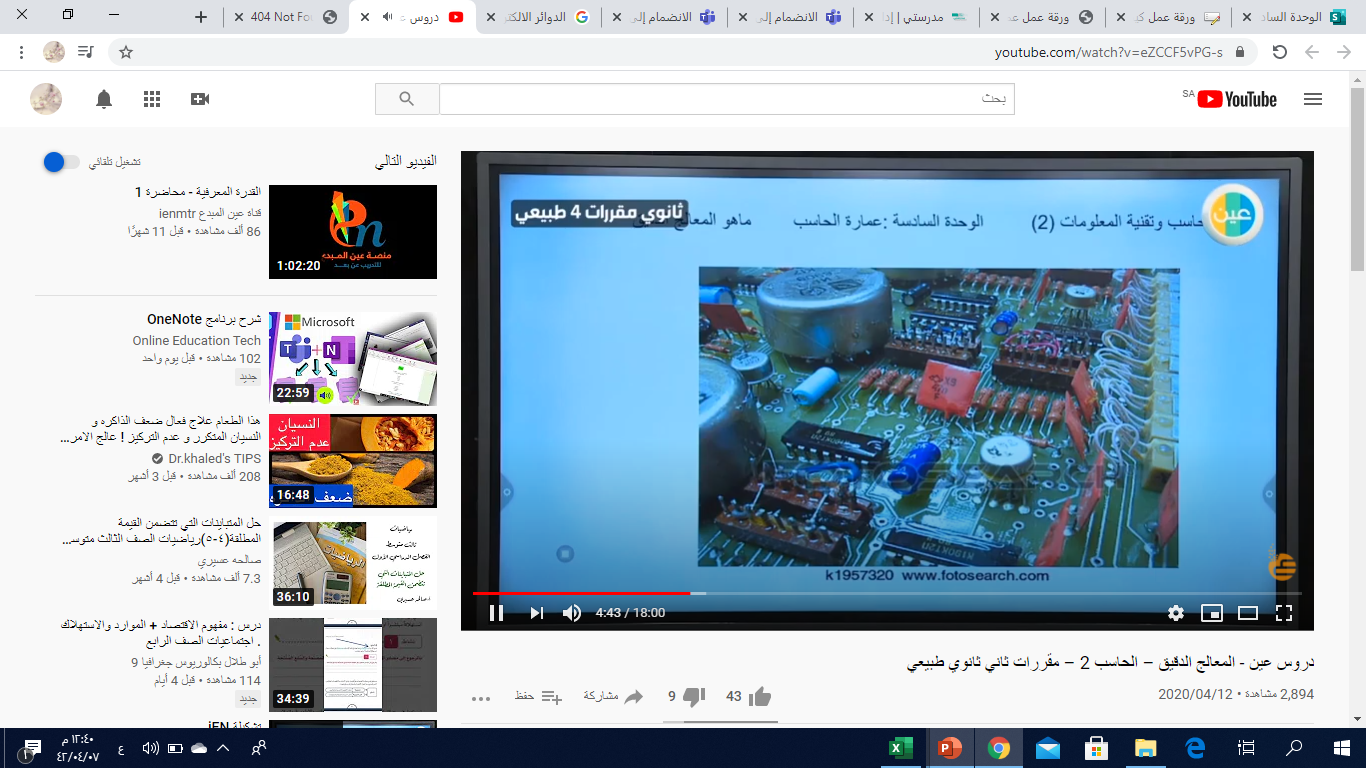 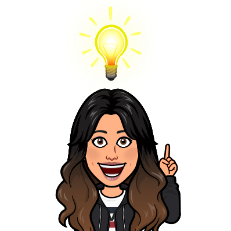 برأيك هل استفادت المعالجات في تطور الدوائر الالكترونية؟
ما هو المعالج الدقيق (microprocessor)
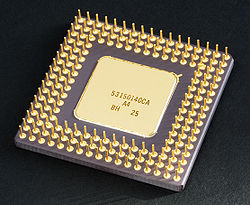 هو دائرة متكاملة تجمع في داخلها الدوائر الالكترونية التي تدخل في بنية المعالج ويتم بناء هذه الدوائر في نفس الوقت و على شريحة واحدة من السليكون
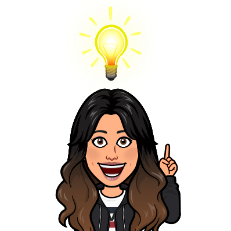 برأيك هل الأجهزة الحديثة تحتوى على معالج او معالج دقيق ؟
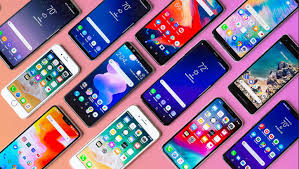 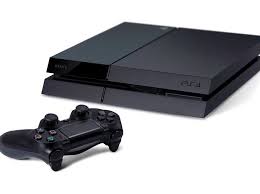 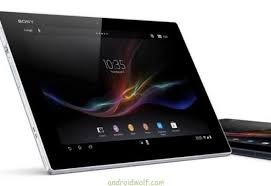 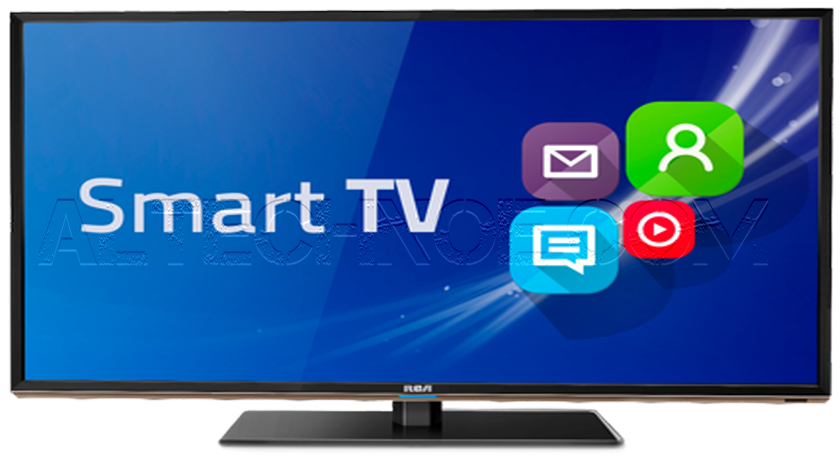 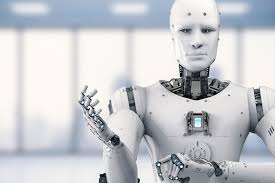 التطوير في بنية المعالج الدقيق (microprocessor)
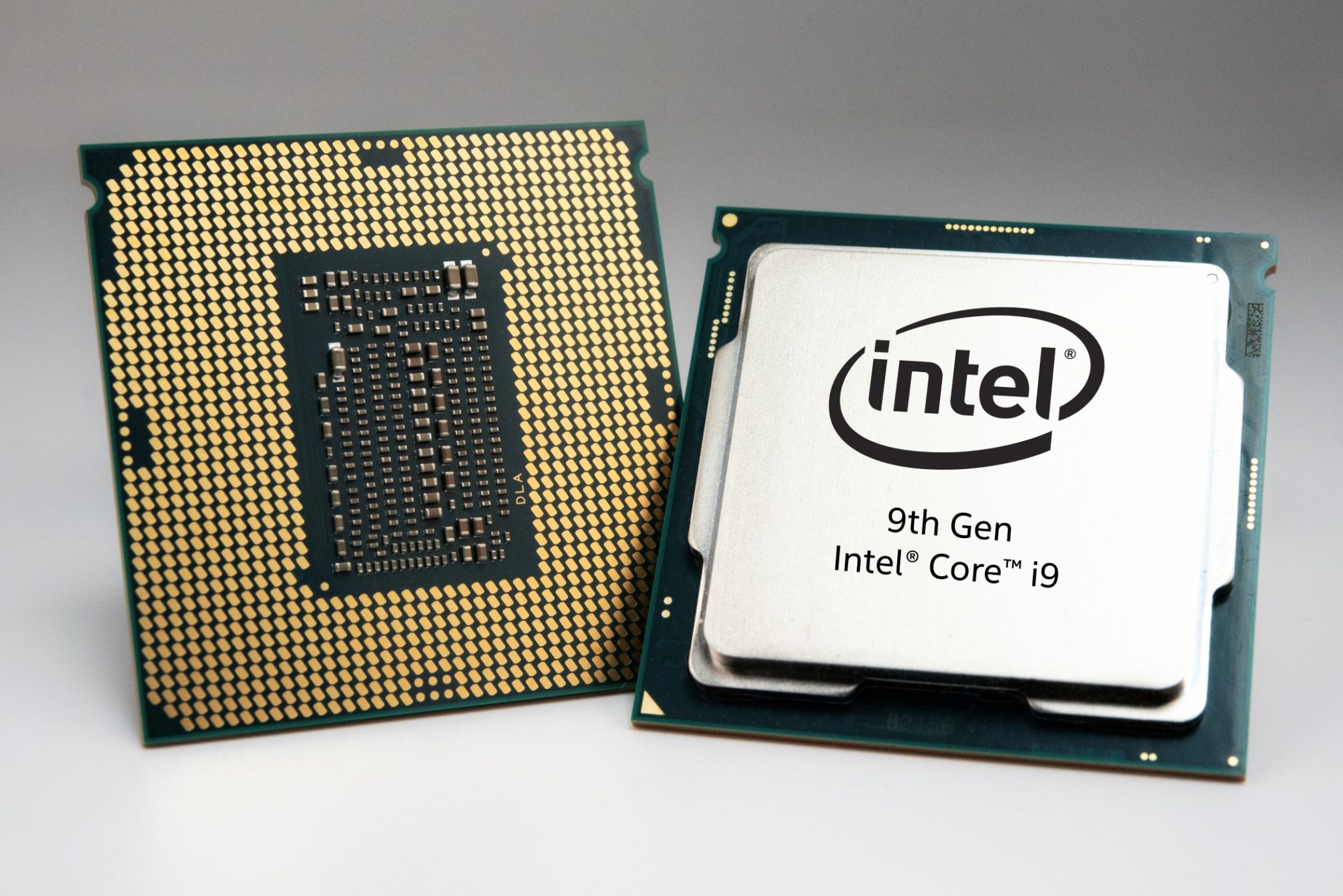 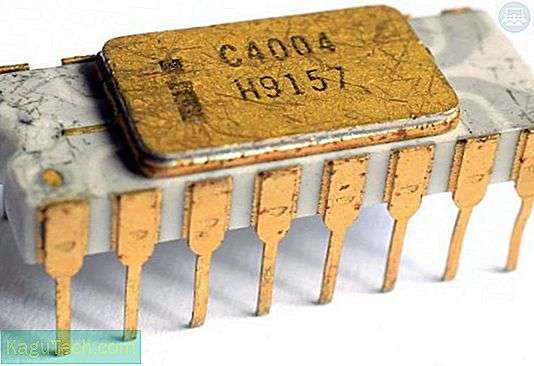 واستمر في التطور و مازال
اول معالج دقيق (4004)
من شركة انتل عام 1971
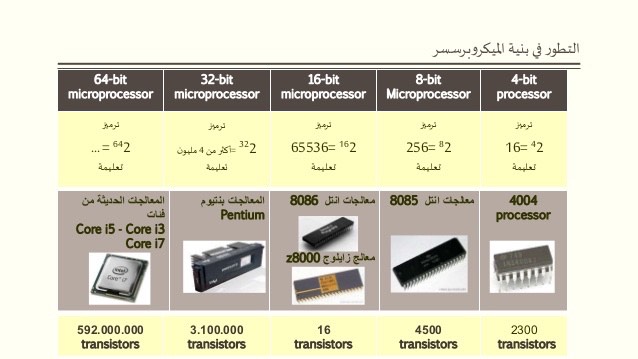 ما المقصود بهذا التطور؟
زيادة سعة البنية الداخلية للمعالج
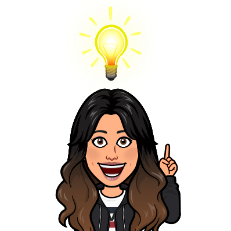 التطوير في بنية المعالج الدقيق (microprocessor)
ليس فقط تطور سعة البنية الداخلية للمعالج بل هناك نطور في مجالات أخرى يشمل :
التطور في تقنية صناعة اشباه الموصلات 
تطوير الدوائر الالكترونية
 تتضمن في بنيتها دوائر مساندة cashe memory -core
زيادة سرعة النبضات
التطوير في بنية المعالج الدقيق (microprocessor)
التطور في تقنية صناعة اشباه الموصلات
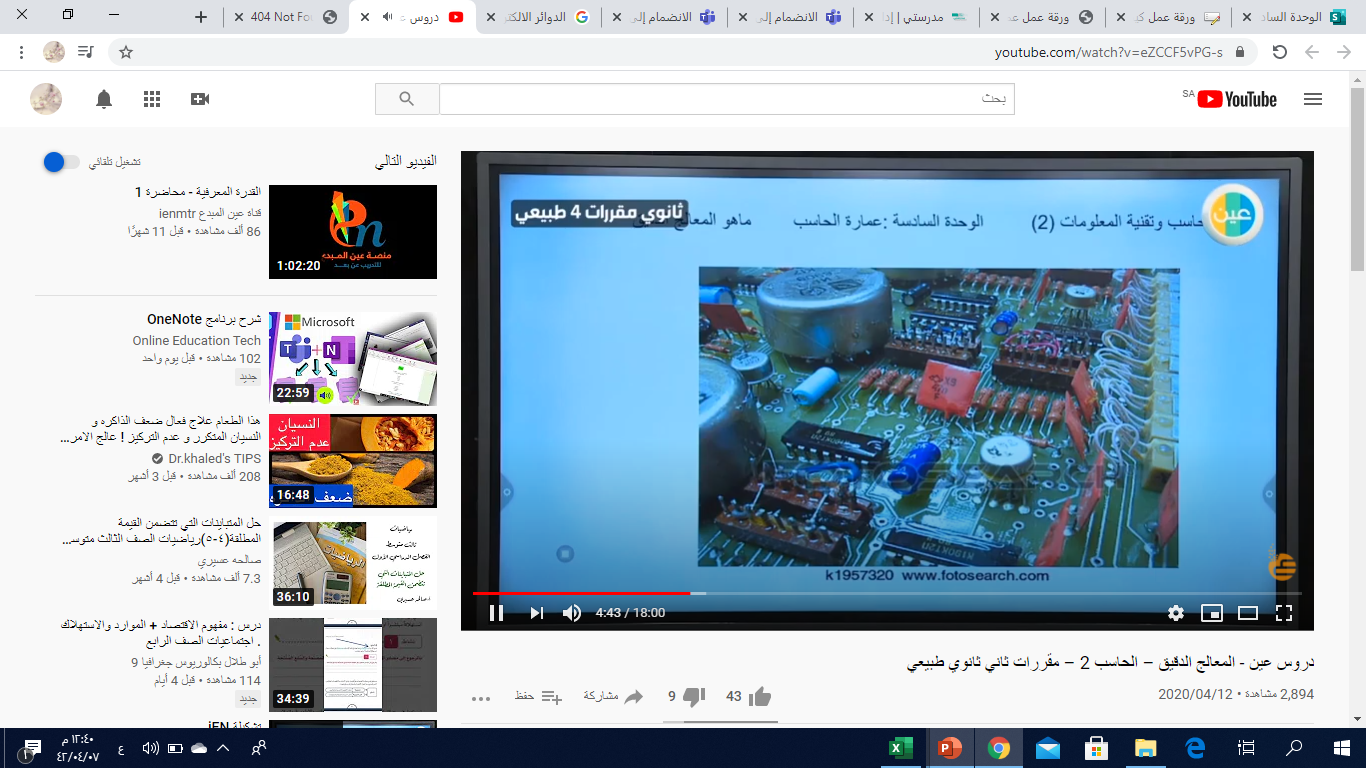 التطور في تصنيع القطع بهدف تقليص الحجم و وضعها على شريحة واحدة من السليكون
التطوير في بنية المعالج الدقيق (microprocessor)
تطوير الدوائر الالكترونية
أصبحت تعمل بفرق جهد اقل =استهلاك طاقة اقل 
أي بالإمكان زيادة عدد القطع الالكترونية في الدائرة وبالتالي
زيادة في أداء المعالج
التطوير في بنية المعالج الدقيق (microprocessor)
تتضمن في بنيتها انوية و دوائر مساندة ((core +cache memory
كأنها معالجات إضافية بداخل المعالج فكلما زاد عدد الانوية زاد أداء وكفاءة المعالج واصبح ينفذ اكثر من مهمه بنفس الوقت
فمثلا اذا كان لدي معالج يحتوى على نواه واحده فقط وأريد ان اعمل  على برنامجي البوربوينت  والرسام في نفس الوقت لن استطيع
التطوير في بنية المعالج الدقيق (microprocessor)
زيادة سرعة النبضات
تقاس سرعة الدوائر الالكترونية بعدد النبضات في الثانية
نجد ان المعالجات الحديثة وادت سرعتها بأكثر من 5000 ضعف
أنواع المعالج الدقيق (microprocessor)
برأيك هل الحاسبات هي الأجهزة الوحيدة التي تستخدم الميكروبرسسر ؟
تطبيقات مدنية
تطبيقات عسكرية
معالجات الحاسبات الشخصية والمحمولة مثل   Pentium-core
معالجات الأجهزة الذكية مثلA7 -krait
أجيال  المعالج الدقيق (microprocessor)
اكبر الشركات المنتجة للمايكروبرسسر
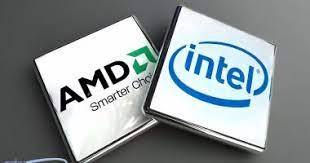 intel
AMD
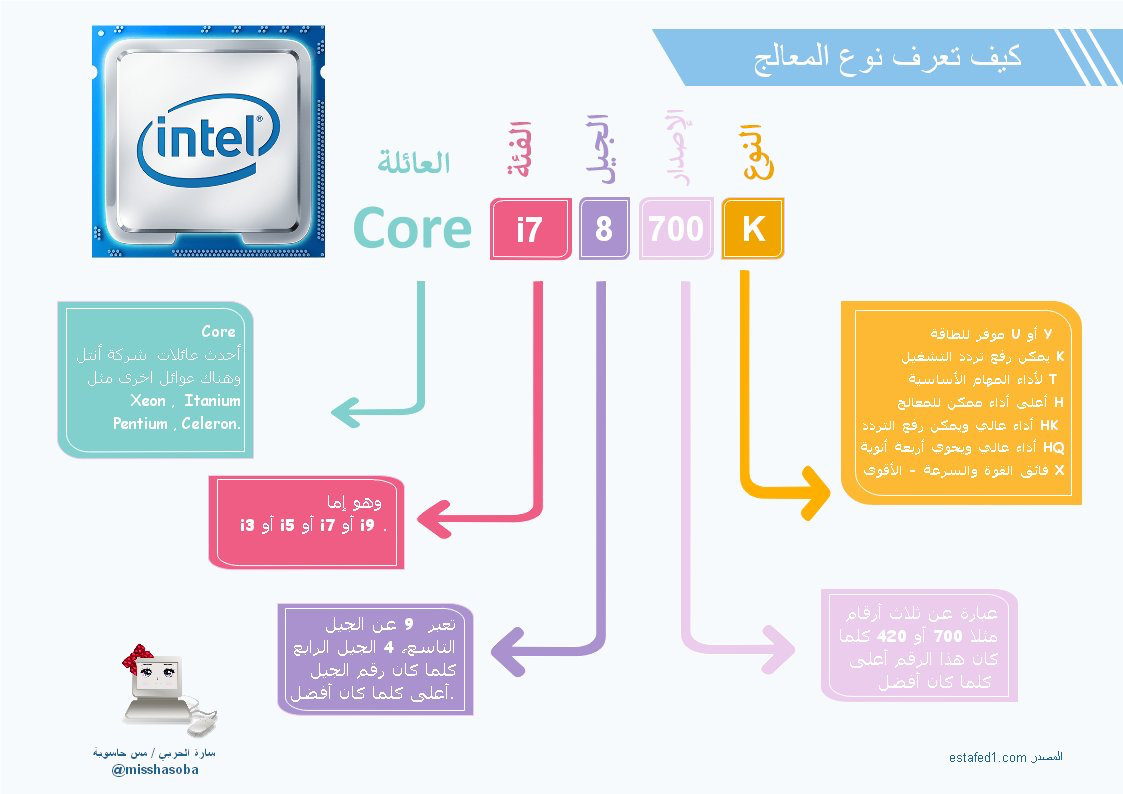 الوحدة السادسة :عمارة الحاسب
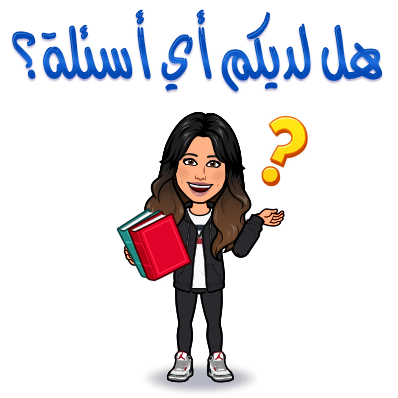 تقويم ختامي
https://www.liveworksheets.com/ut1693916zt
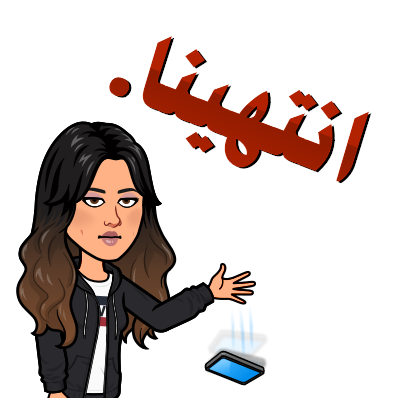 من خلال منصة مدرستي :  
احرصي على مشاهدة الاثراءات
تم ارسال الواجب على منصة مدرستي
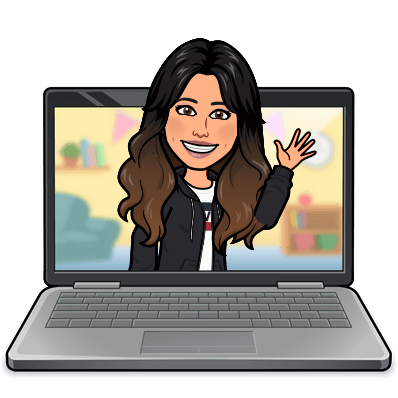 اهلا وسهلا بكن في (الحصة الافتراضية لمادة الحاسب وتقنية المعلومات 2)
اهلا بالمبدعات أساس نهضة الوطن
المعلمة 
مشاعل النجراني
القوانين الصفية الالكترونية
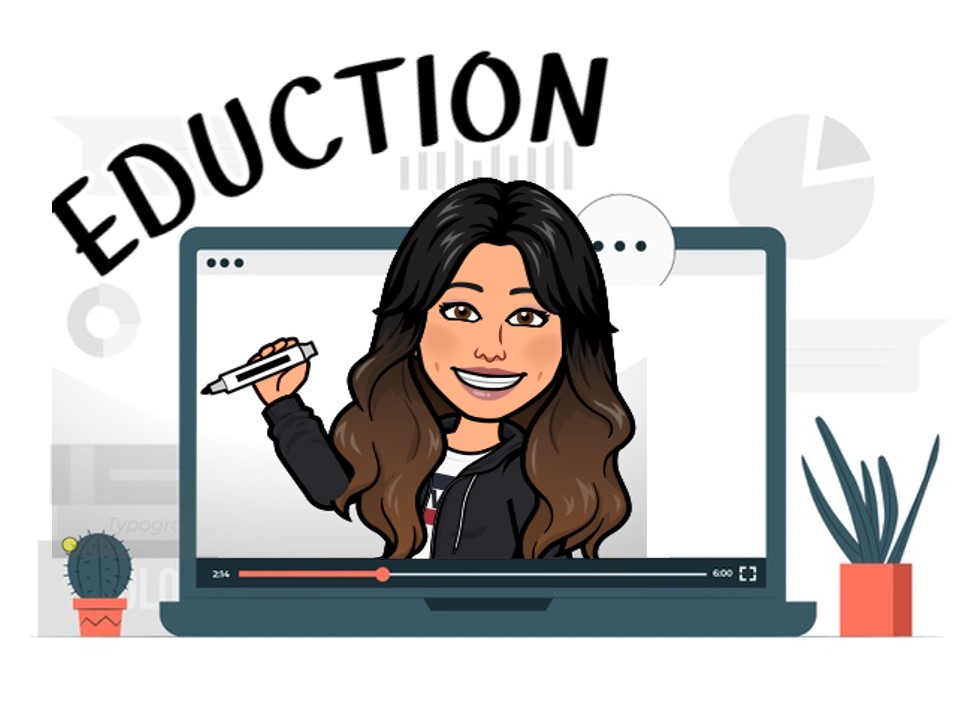 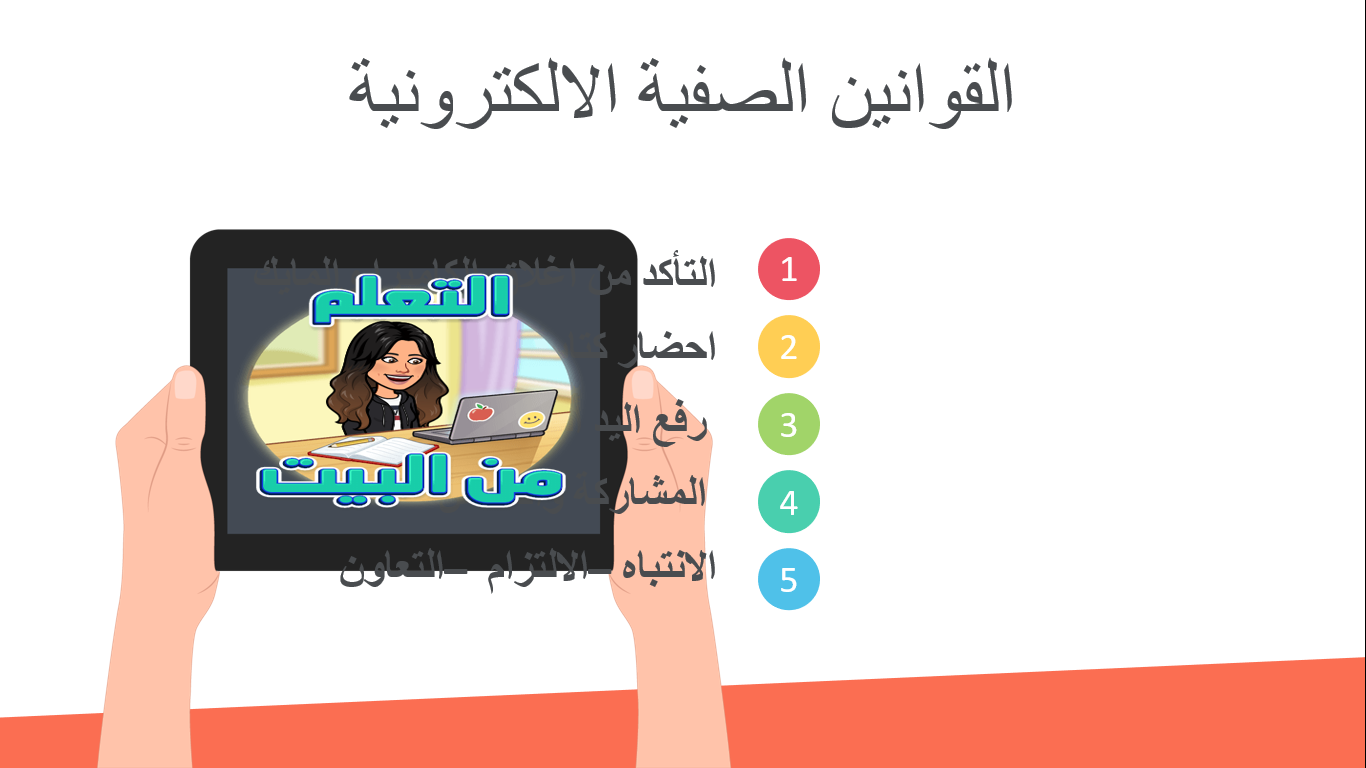 التأكد من اغلاق الكاميرا والمايك

احضار كتاب الطالب مع القلم 

 رفع اليد أثناء المشاركة

 المشاركة والتفاعل

الانتباه –الالتزام – التعاون
مراجعة الدرس السابق
ما هي اكبر الشركات المنتجة للمعالجات الدقيقة
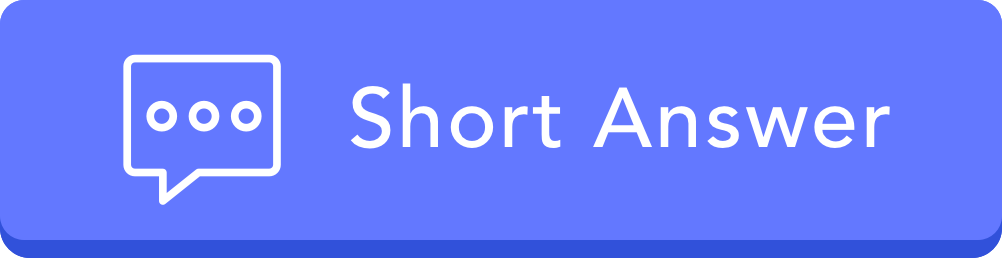 مراجعة الدرس السابق
المحور الرئيسي في تطور المعالج الدقيق هو زيادة سعة البنيه الداخلية الى 64 بت
A صح
 Bخطا
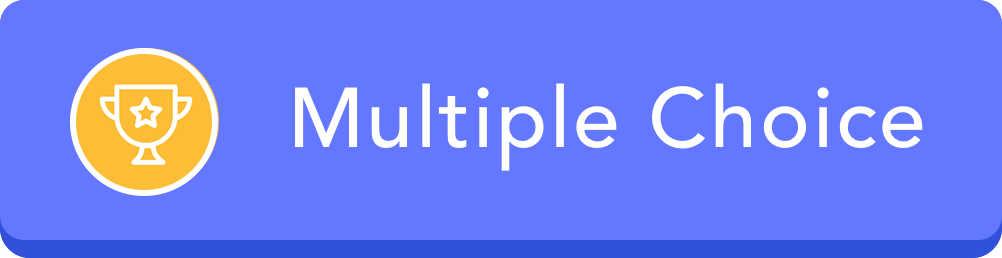 اين يتم ثبيت المعالج
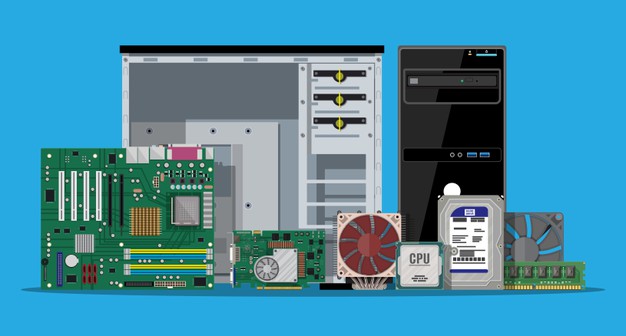 الوحدة السادسة :عمارة الحاسب
من خلال استراتيجية جدول التعلم اكملي الجدول التالي لتحديد أهداف الدرس
كتاب الطالبة135 -149
ماذا اريد ان اعرف
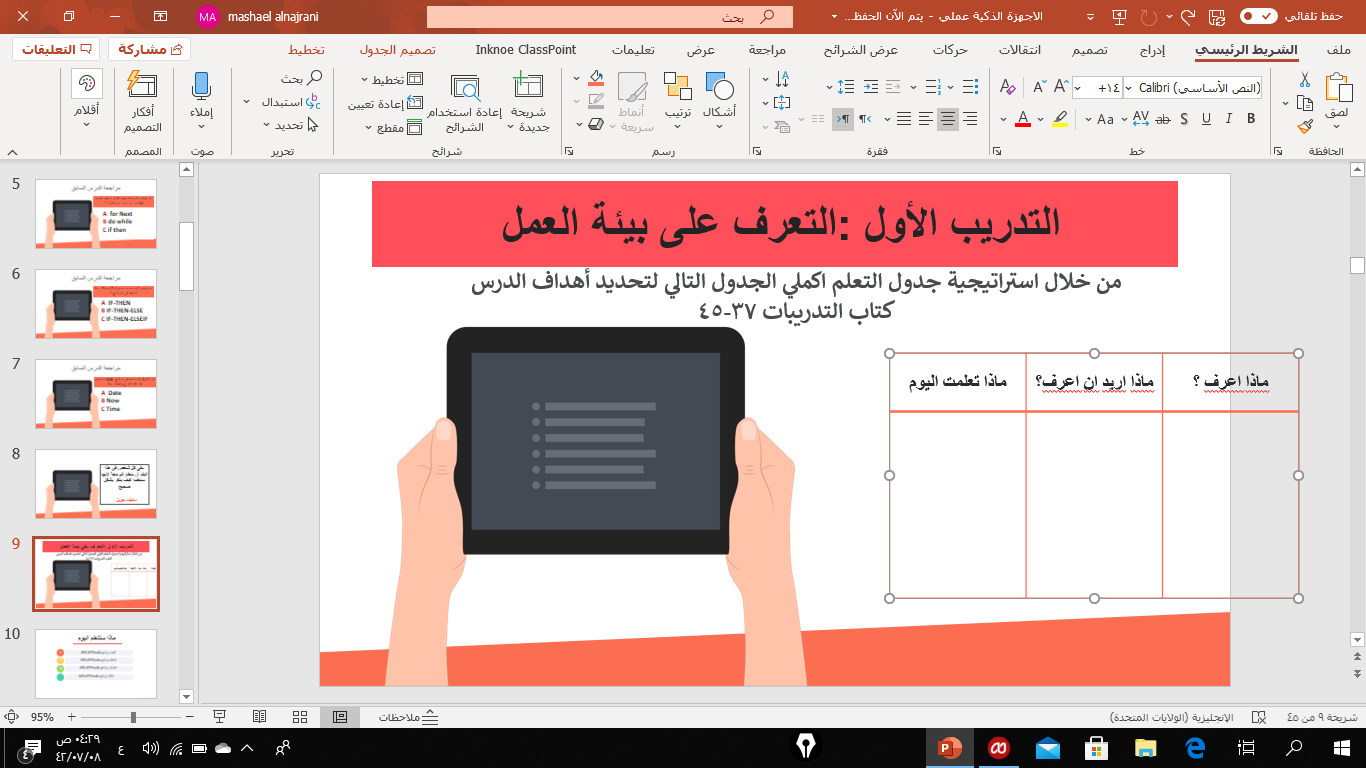 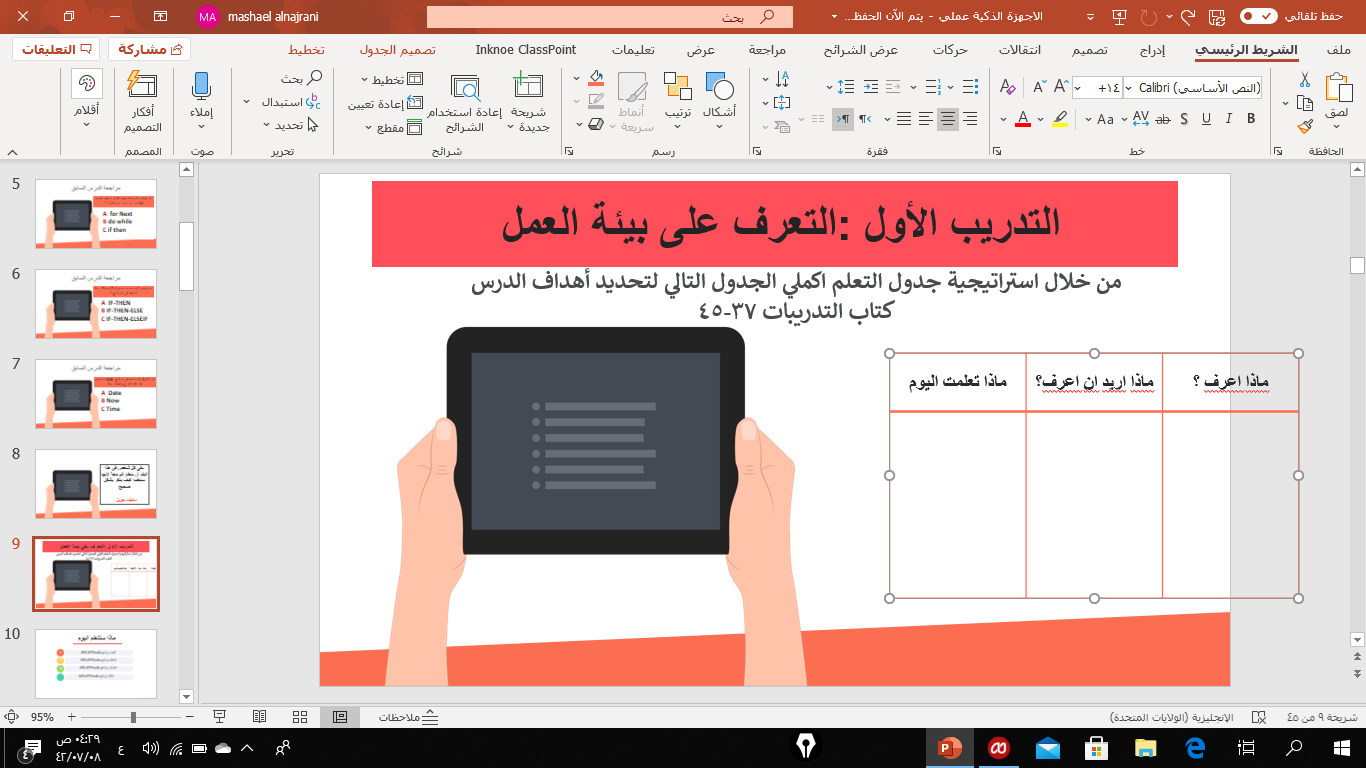 ماذا اعرف
ماذا تعلمت
ماذا سنتعلم اليوم
1
وظائف و مكونات اللوحة الحاضنة
2
المعايير القياسية للوحة الحاضنة
3
أنواع ومواصفات منافذ الادخال والاخراج
اللوحة الحاضنة MOTHERBOARD
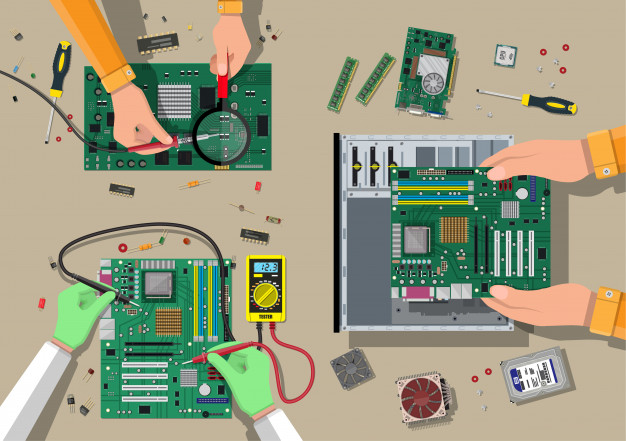 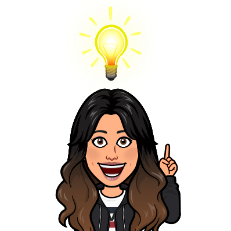 لماذا سميت اللوحة الحاضنة بهذا الاسم.
مكونات اللوحة الحاضنة MOTHERBOARD
8
منافذ الإدخال والإخراج
I/O ports
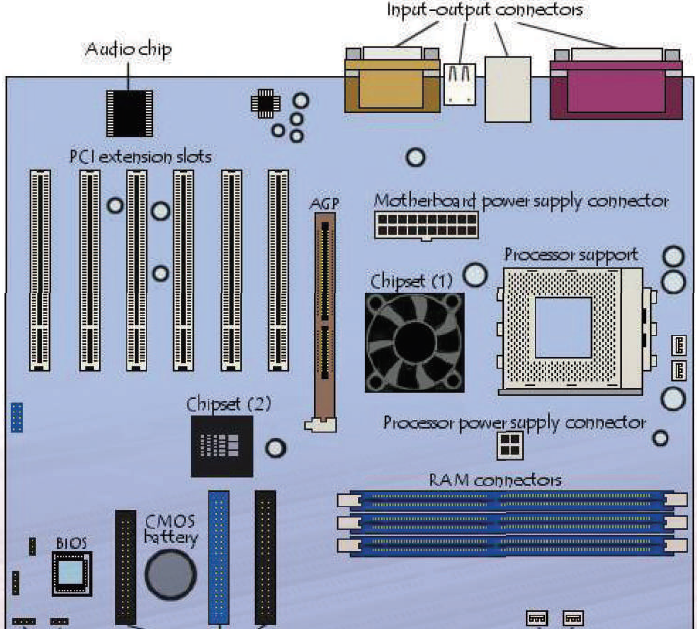 northbridge
الدائرة المتكاملة المجمعةchipset1
2
7
1
فتحات لتوصيل بطاقات التوسع expansion card slots
قاعدة المعالجsocket
southbridge
الدائرة المتكاملة المجمعةchipset2
3
5
bios
بطارية CMOS
فتحات توصيل وحدات الذاكرةRAM  connectors memory slots
6
4
مكونات اللوحة الحاضنة MOTHERBOARD
1- قاعدة المعالج SOCKET: 
وهي قاعدة مربعة الشكل تتضمن عددا من الفتحات يساوي عدد الدبابيس في ظهر المعالج ويتم تصميم اللوحة الحاضنة لاستخدام نوع محدد من المعالجات إما معالجات INTEL أو معالجات AMD وغيرها .
https://sketchfab.com/search?q=motherbo&sort_by=-relevance&type=models
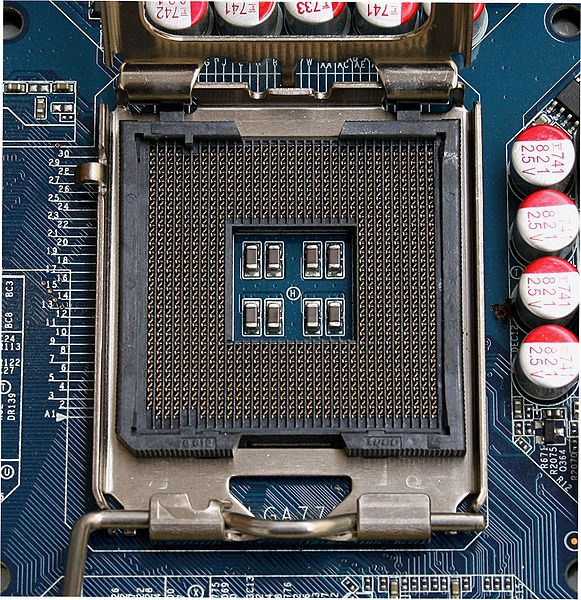 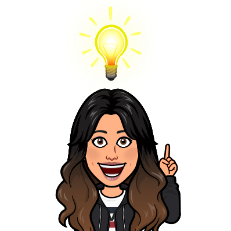 ما سبب وجود مروحة المعالج؟
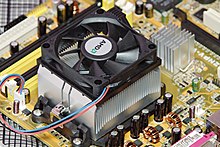 مكونات اللوحة الحاضنة MOTHERBOARD
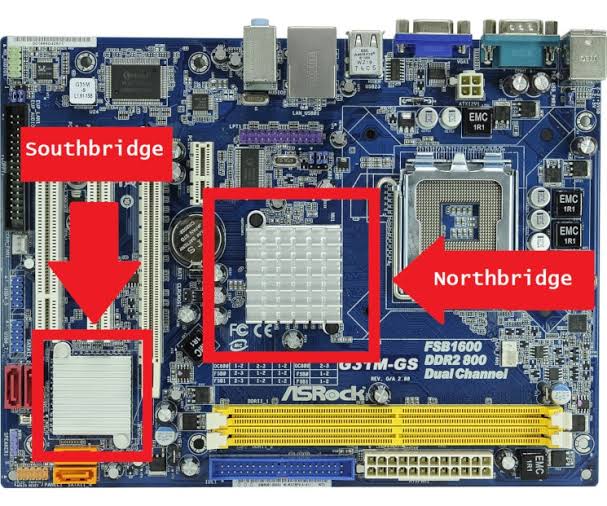 2- الدائرة المتكاملة المجمعة CHIPSET 1/ NORTHBRIDGE
توجد هذه القطعة دائما بالقرب من المعالج وتتضمن الدوائر الإلكترونية اللازمة للتوصيل بين المعالج وبين الذاكرة الرئيسية .
3- الدائرة المتكاملة المجمعة CHIPSET 2 / SOUTHHBRIDGE
تتضمن الدوائر الإلكترونية اللازمة للتوصيل بين المعالج وبين منافذ الادخال والإخراج
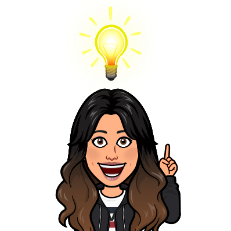 لماذا CHIPSET1  اسرع في نقل البيانات من CHIPSET2 ؟
مكونات اللوحة الحاضنة MOTHERBOARD
4- منافذ الإدخال والإخراجI/O PORTS :
 توجد على اللوحة الحاضنة من الناحية الخلفية لصندوق الحاسب والتي تحوي منافذ (الفأرة والكيبورد والشاشة وبقية المكونات المادية الخارجية).
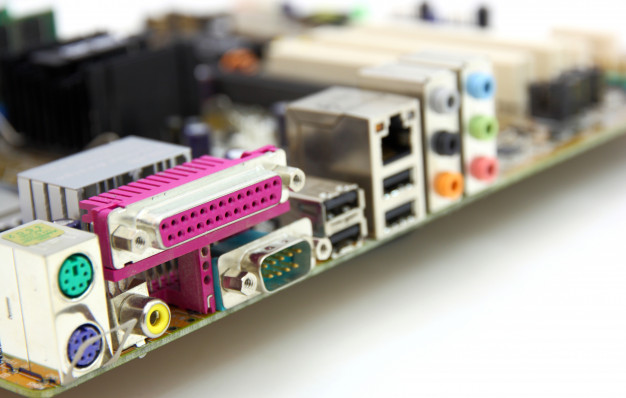 مكونات اللوحة الحاضنة MOTHERBOARD
5- قطعة الذاكرة الدائمة المتضمنة لنظام الادخال والإخراج الرئيسيBIOS
هذا البرنامج هو الذي يبدأ في العمل عند تشغيل الحاسب أول مرة ويتضمن التعريفات مكونات الحاسب الرئيسية وبرنامج تحميل نظام التشغيل ويكون محفوظاً في ROM
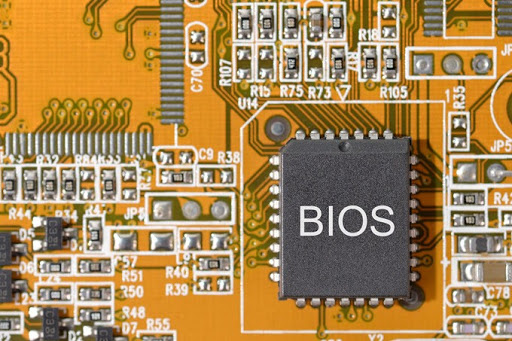 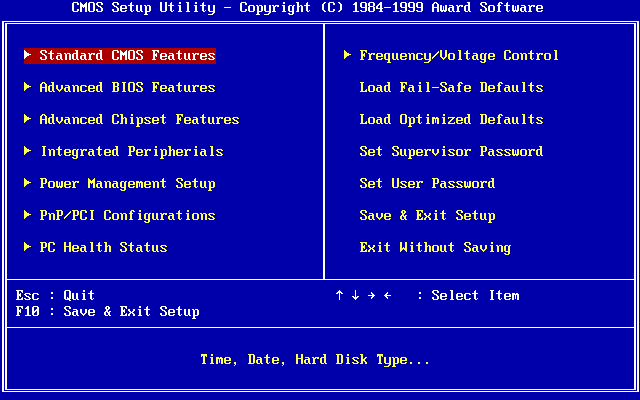 BIOS
وهو نوع من البرامج يسمى  firmware نوعية هذه البرامج تكون موجودة على الشرائح الالكترونية داخل الحاسب الالي ولا يتم التعامل معها الا 
بواسطة تقني محترف ، ويستخدم لعمل تهيئة للعتاد Hardwareعند بداية عملية الاقلاعbooting
مكونات اللوحة الحاضنة MOTHERBOARD
لماذا يبقى التاريخ والوقت صحيح في الجهاز حتى اذا لم يتم تشغيله لفتره طويله؟
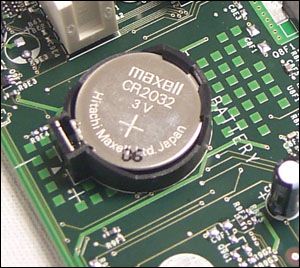 6- بطارية CMOS BATTERY
هي البطارية الخاصة بالمحافظة على البيانات في الذاكرة التي تحفظ التاريخ والوقت في حالة فصل الجهاز عن مصدر الكهرباء.
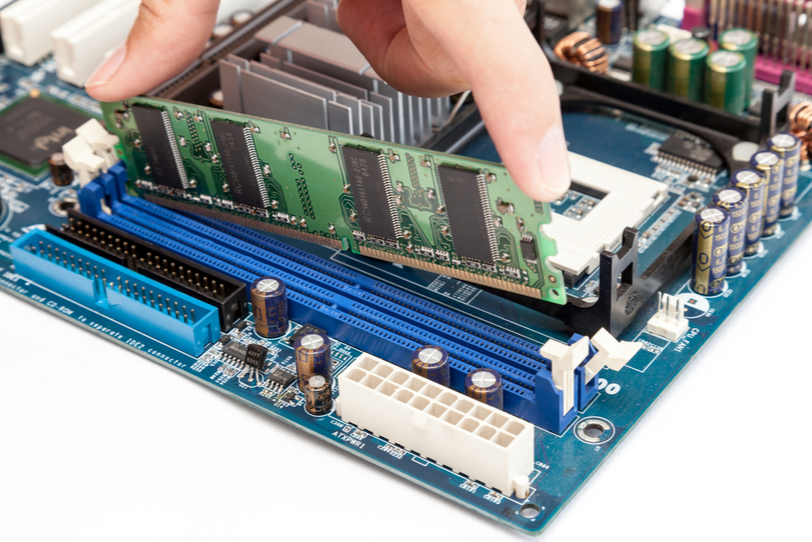 7- فتحات توصيل وحدات الذاكرةMEMORY SLOTS: تكون عادة في مجموعات مزدوجة 4 او 6 فتحات للذاكرة او أكثر
مكونات اللوحة الحاضنة MOTHERBOARD
8- فتحات لتوصيل بطاقات التوسع EXPANISION SLOTS
تأتي هذه الفتحات في عدة اشكال قياسية ومن الأنواع السائدة حالياً AGP وهو خاص لتوصيل بطاقات الرسومات GRAPHIC CARDS
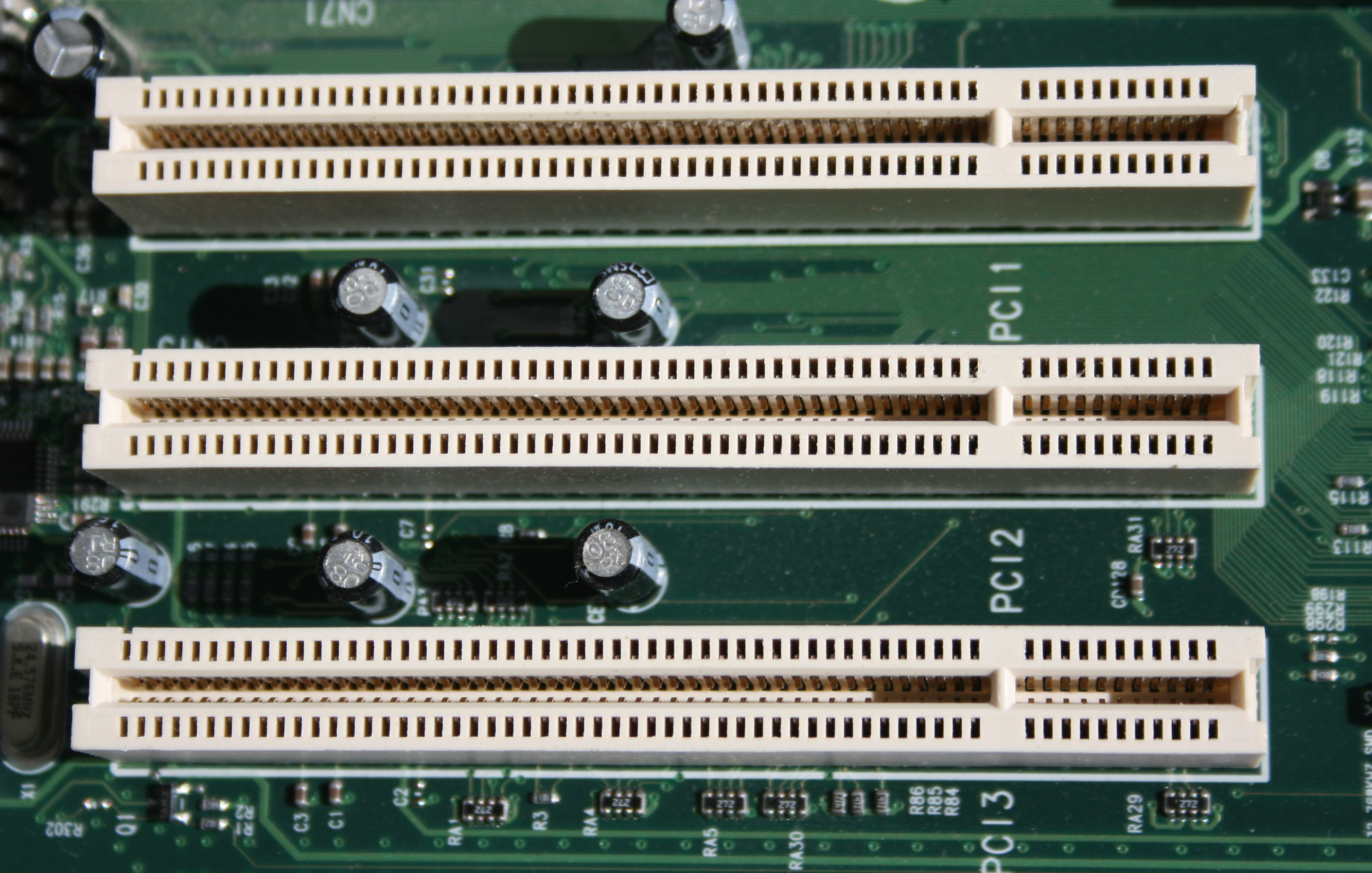 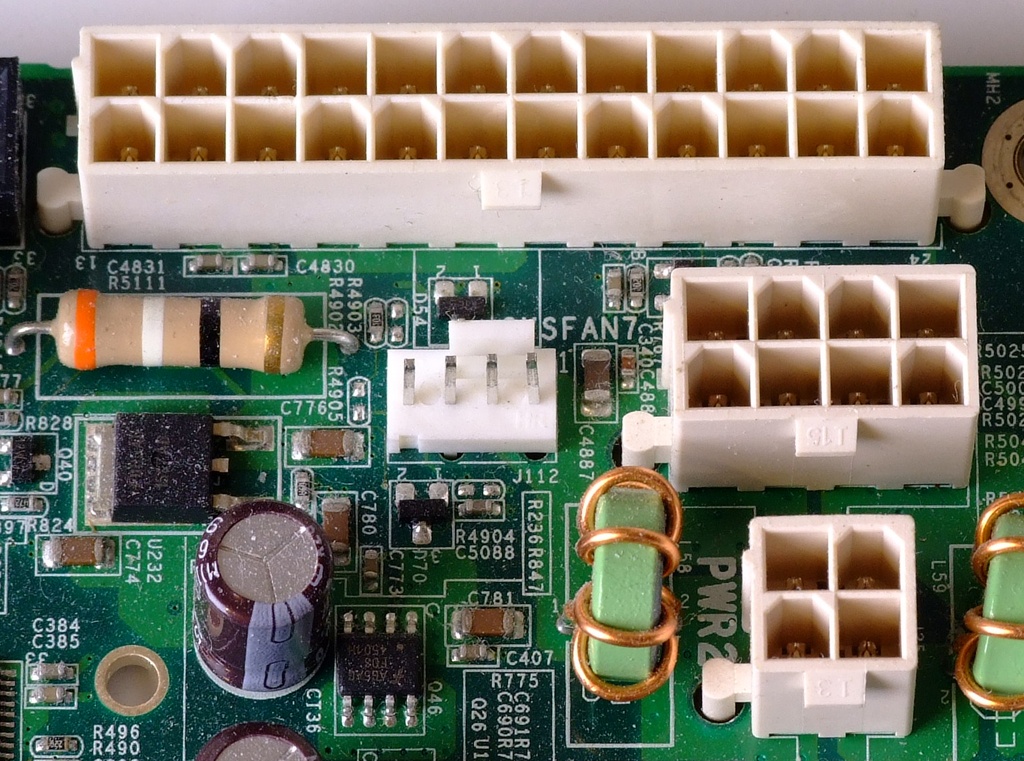 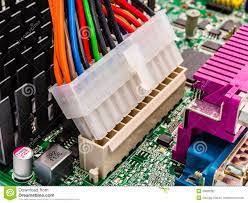 9- مقابس الطاقة power connector
لتوصيل كيابل الطاقة المتصلة بمصدر الطاقة
نشاط
البطارية الخاصة بحفظ بيانات التاريخ والوقت
A BIOS
 B CHIPSET1
C CMOS
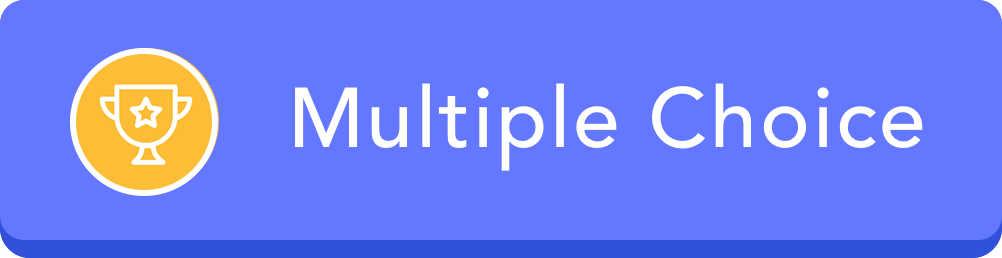 نشاط
القطعة التي تصل بين المعالج والذاكرة الرئيسية
ACHIPSET1(NORTHBRIDGE)
B CHIPSET2(SOUTHBRIDGE)
C CMOS
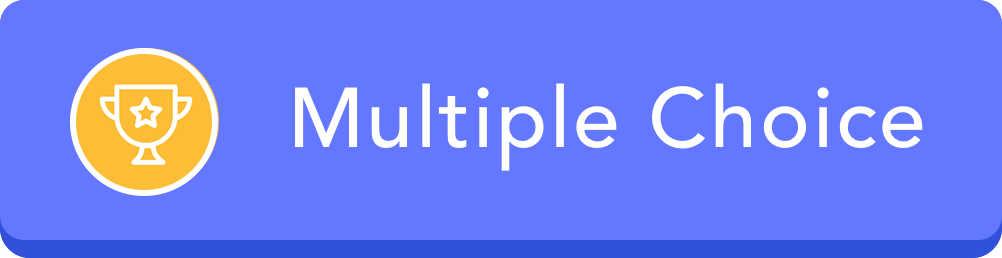 المعايير الأساسية  اللوحة الحاضنة MOTHERBOARD
Form Factor  : 
وهو المعيار القياسي لمقاسات اللوحة الحاضنة ويحدد هذا المعيار مقاسات اللوحة الحاضنة وأماكن القطع
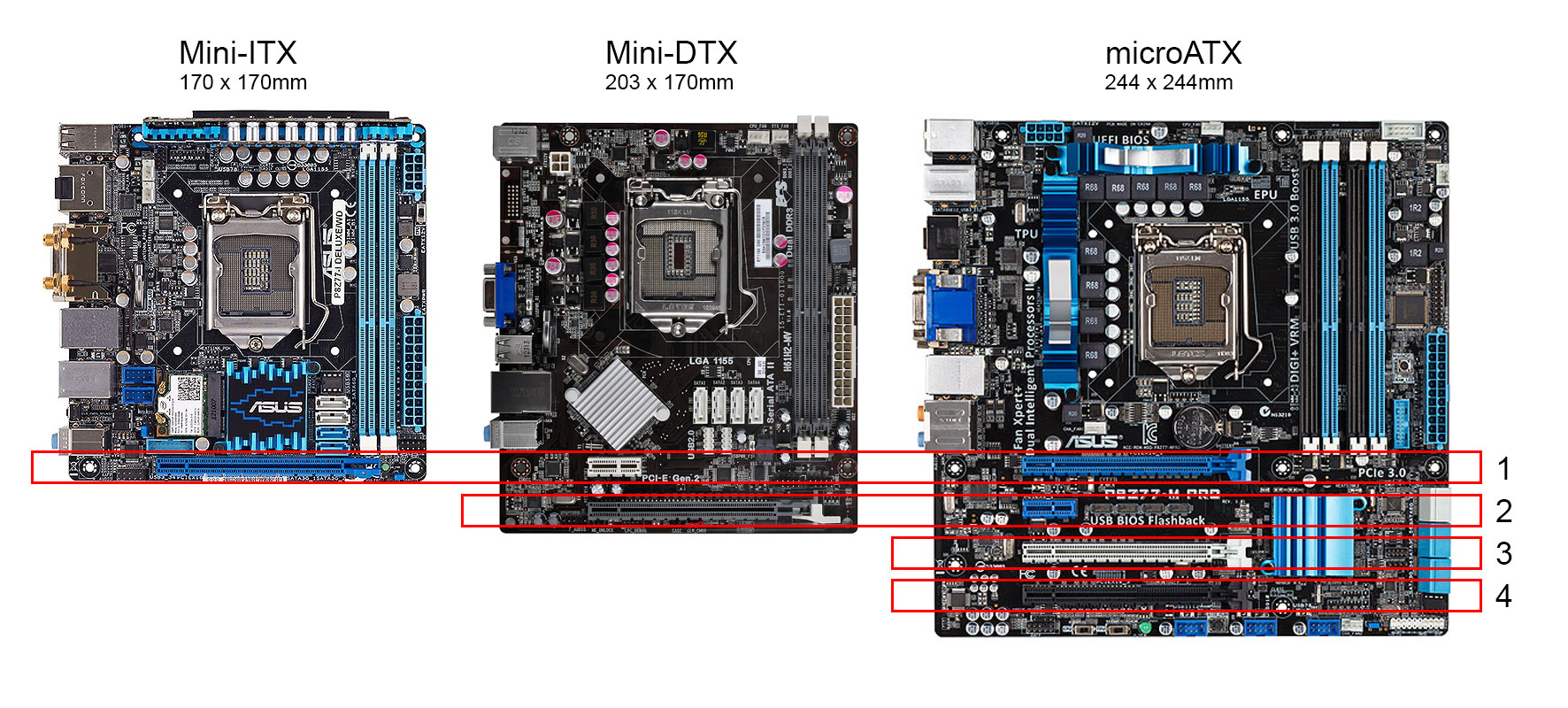 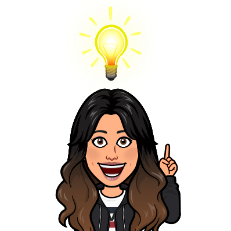 ما أهمية المعايير القياسية للوحة الحاضنة
تعتمده جميع الشركات المصنعه لقطع الحاسب
المعايير الأساسية  اللوحة الحاضنة MOTHERBOARD
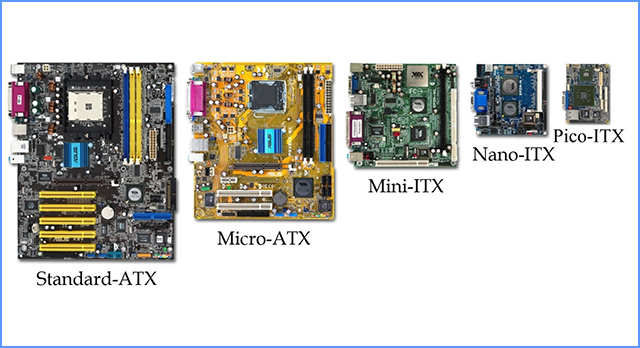 يستخدم في حاسبات السيارات و أجهزة الترفيه المنزلية
الحجم القياسي والأكثر شيوعا والمستخدم في الحاسبات المكتبية
مكونات اللوحة الحاضنة MOTHERBOARD
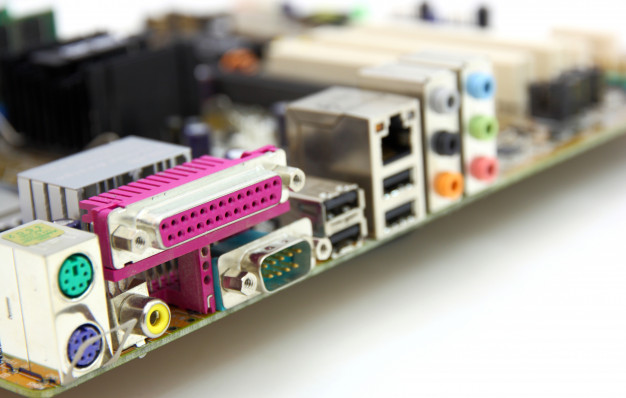 أنواع ومواصفات منافذ الإدخال والإخراجI/O PORTS :
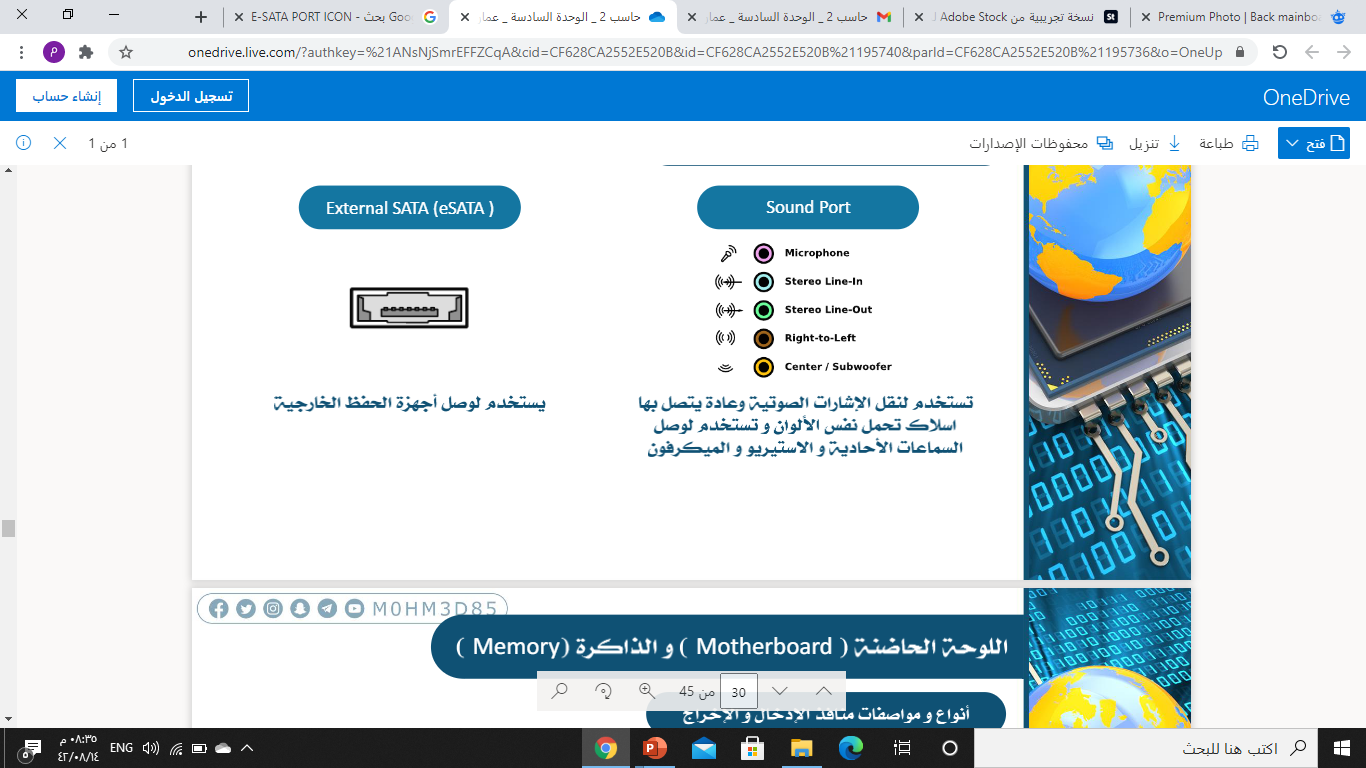 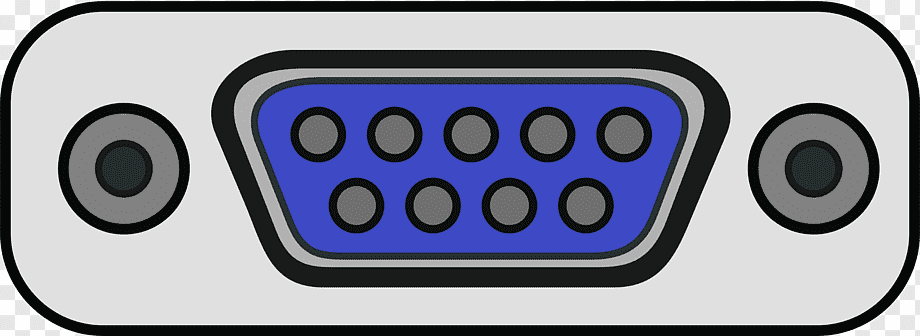 E-SATA
VGA
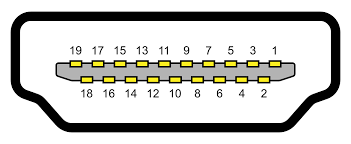 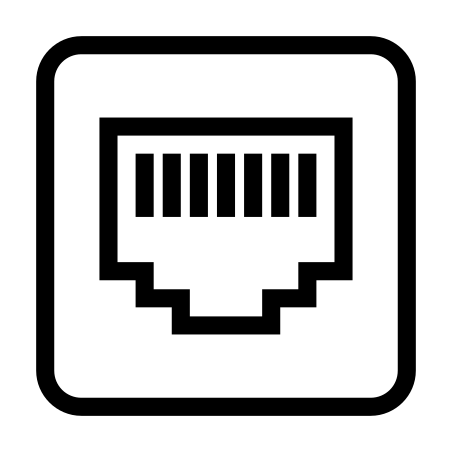 HDMI
RG-45
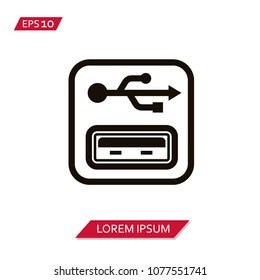 USB
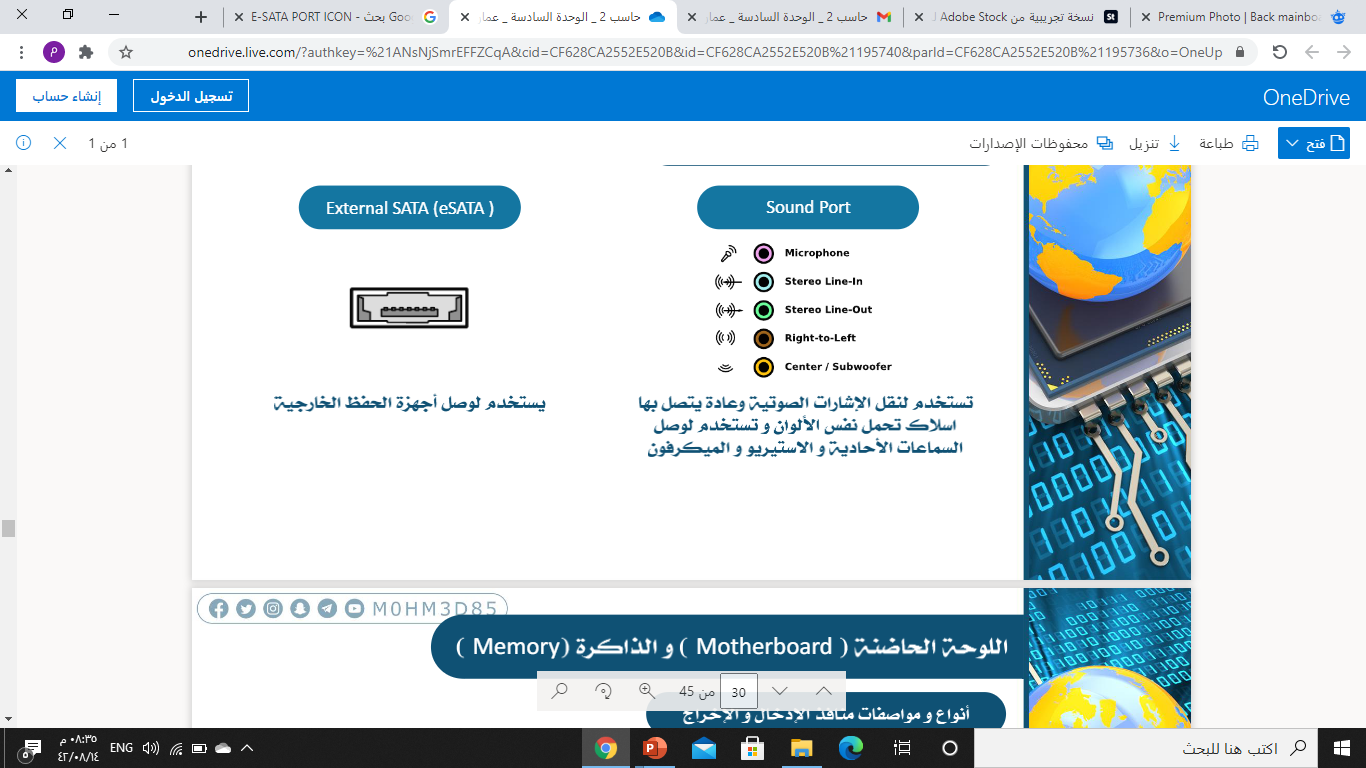 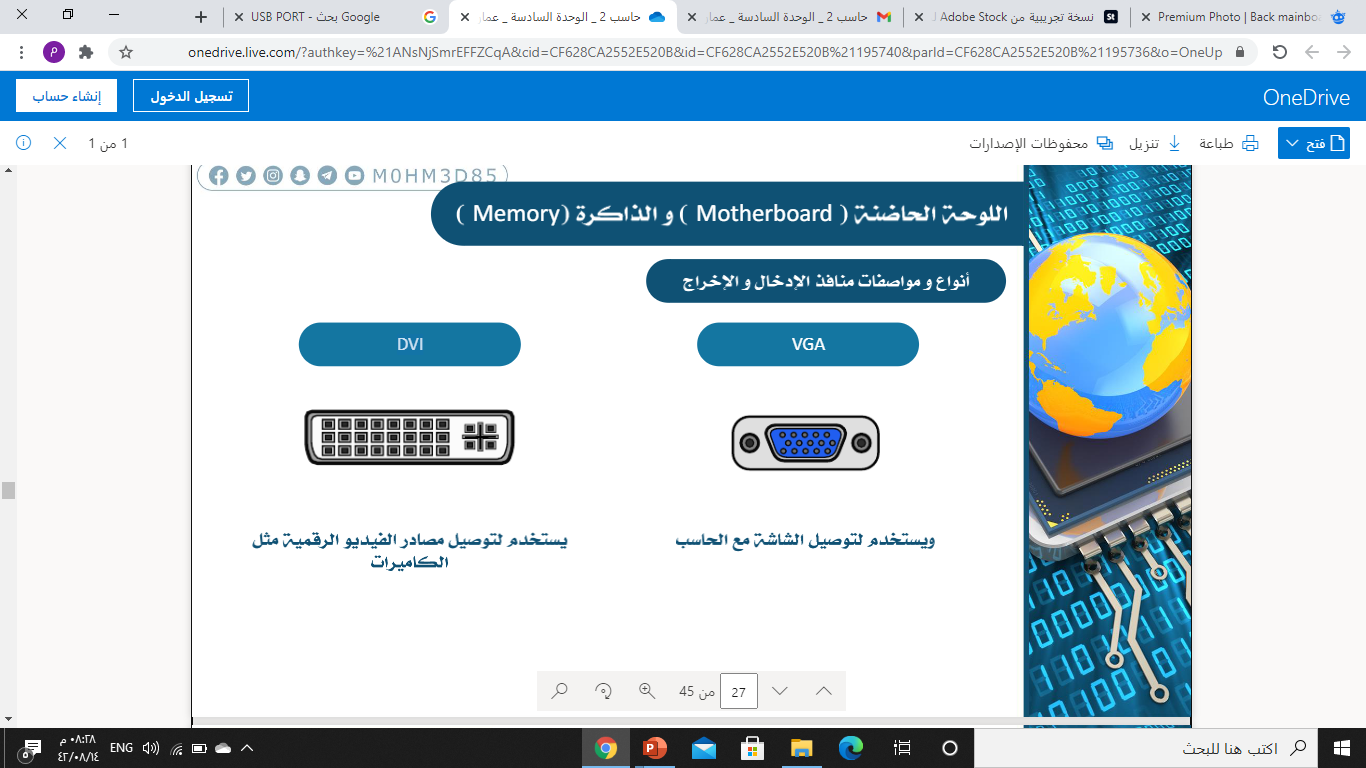 SOUND
USB
الوحدة السادسة :عمارة الحاسب
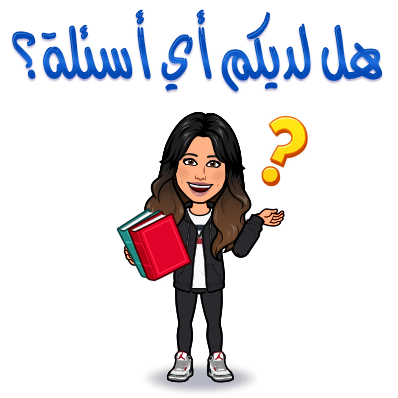 تقويم ختامي
https://www.liveworksheets.com/aa1378973zk
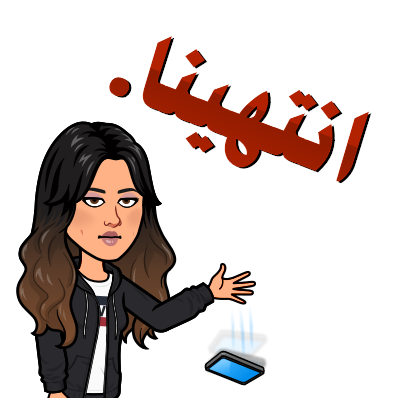 من خلال منصة مدرستي :  
احرصي على مشاهدة الاثراءات
تم ارسال الواجب على منصة مدرستي
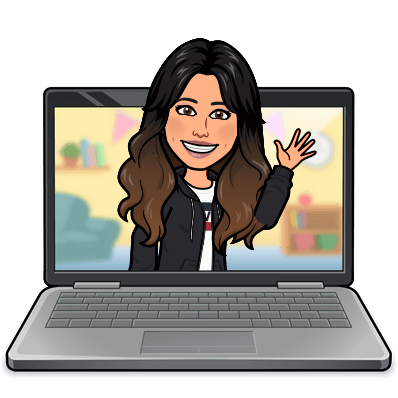 اهلا وسهلا بكن في (الحصة الافتراضية لمادة الحاسب وتقنية المعلومات 2)
اهلا بالمبدعات أساس نهضة الوطن
المعلمة 
مشاعل النجراني
القوانين الصفية الالكترونية
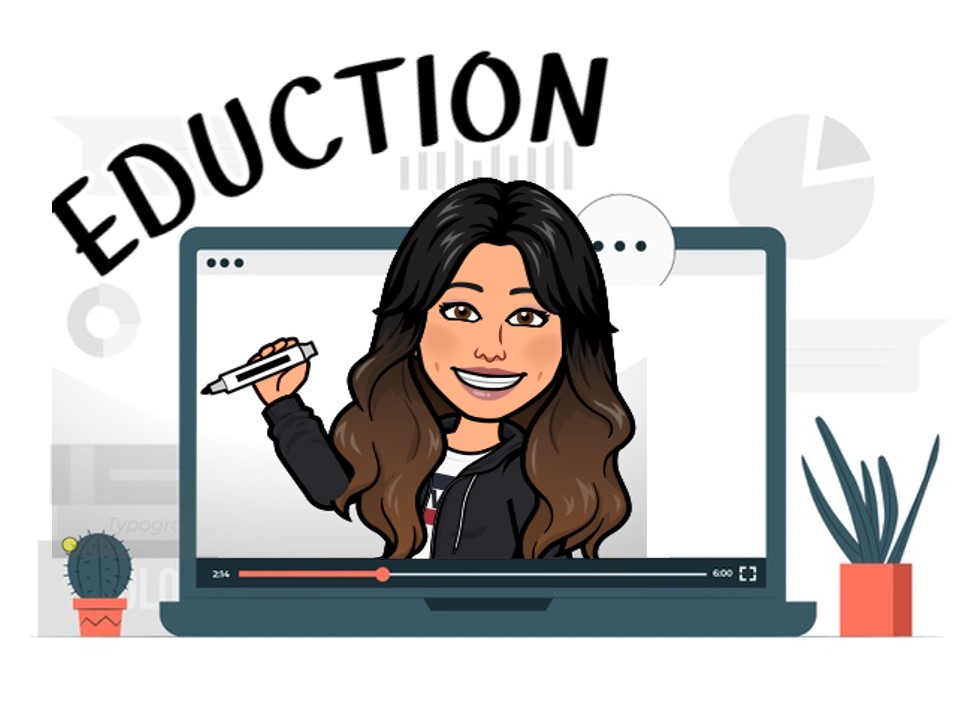 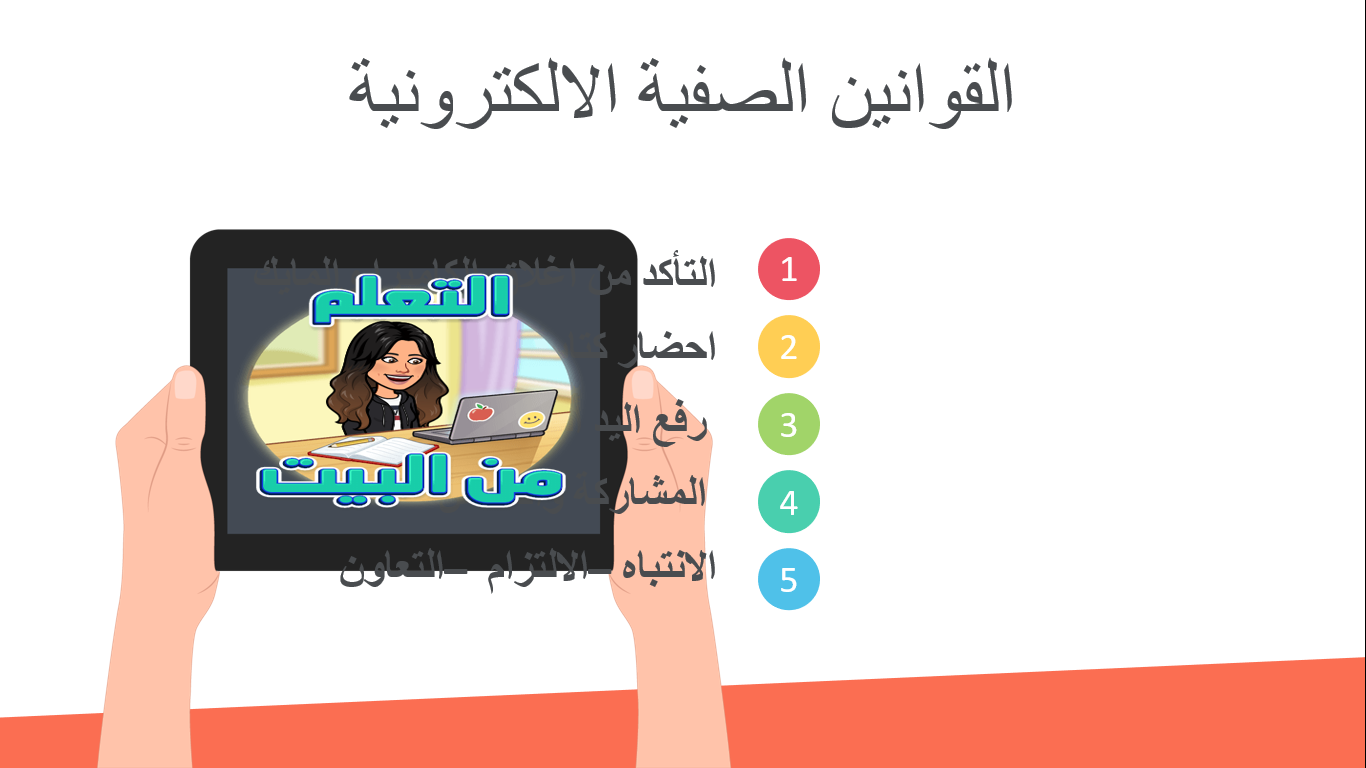 التأكد من اغلاق الكاميرا والمايك

احضار كتاب الطالب مع القلم 

 رفع اليد أثناء المشاركة

 المشاركة والتفاعل

الانتباه –الالتزام – التعاون
الوحدة السادسة :عمارة الحاسب
من خلال استراتيجية جدول التعلم اكملي الجدول التالي لتحديد أهداف الدرس
كتاب الطالبة  140-147
ماذا اريد ان اعرف
ماذا اعرف
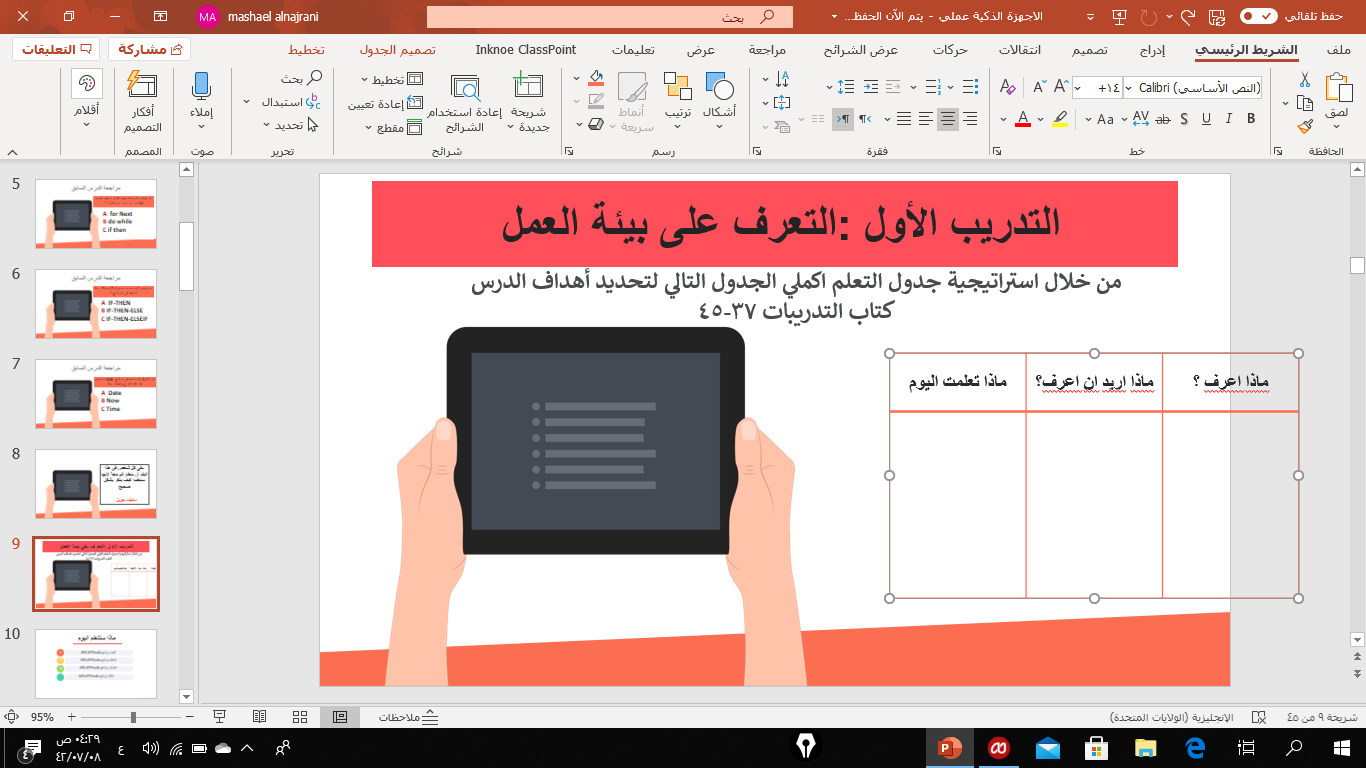 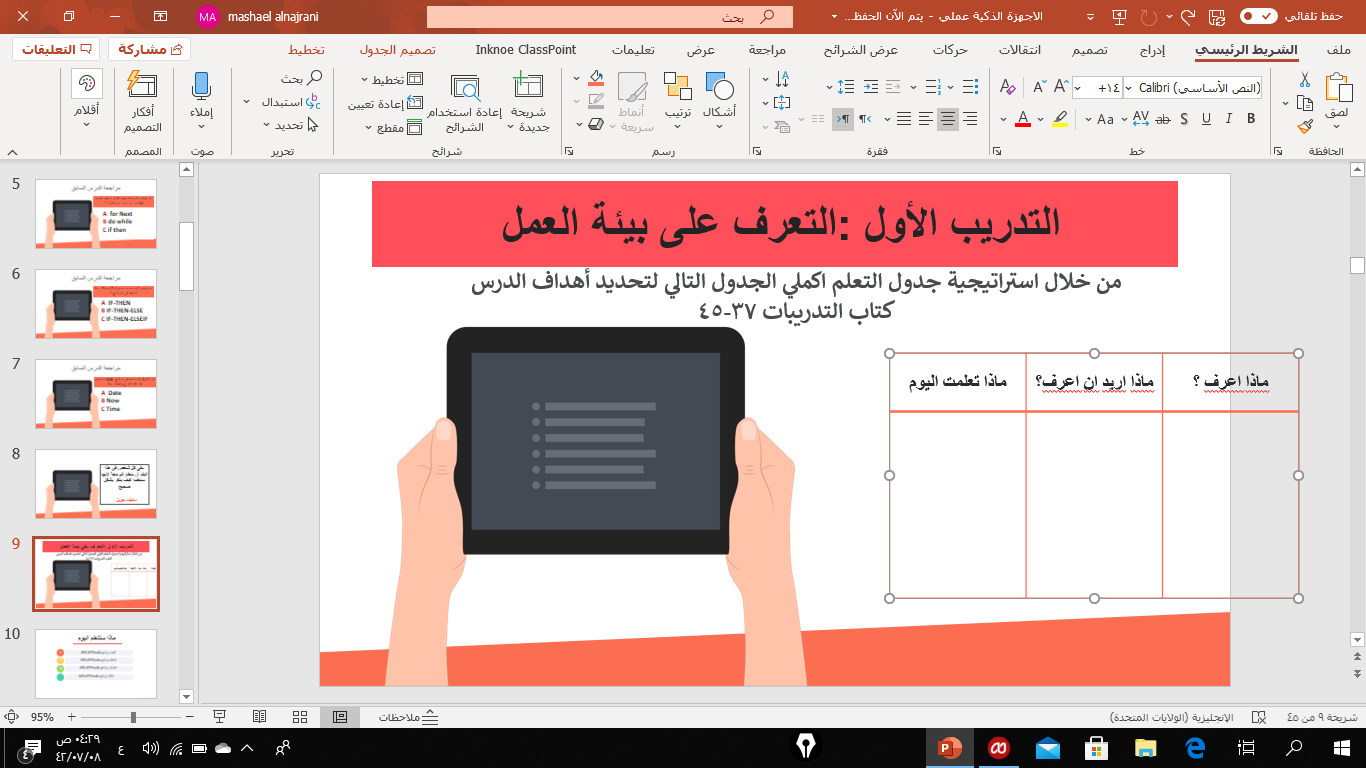 ماذا تعلمت
ماذا سنتعلم اليوم
1
تقنيات الذاكرة
2
أجهزة حفظ البيانات
3
عمارة الحاسب المحمول
مكونات اللوحة الحاضنة MOTHERBOARD
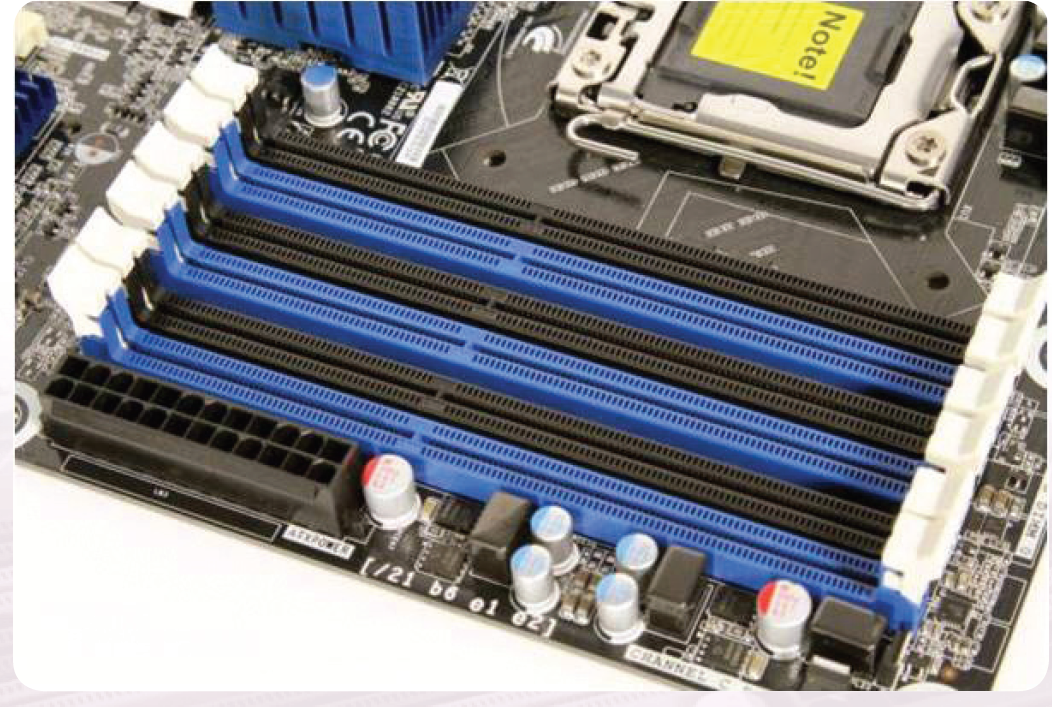 الذاكرة العشوائية  DRAM:
مخصصة للاستخدام في الحاسبات المكتبية
تستخدم في اللوحات الحاضنة القديمة
مخصصة للاستخدام في الحاسبات المحمولة
مكونات اللوحة الحاضنة MOTHERBOARD
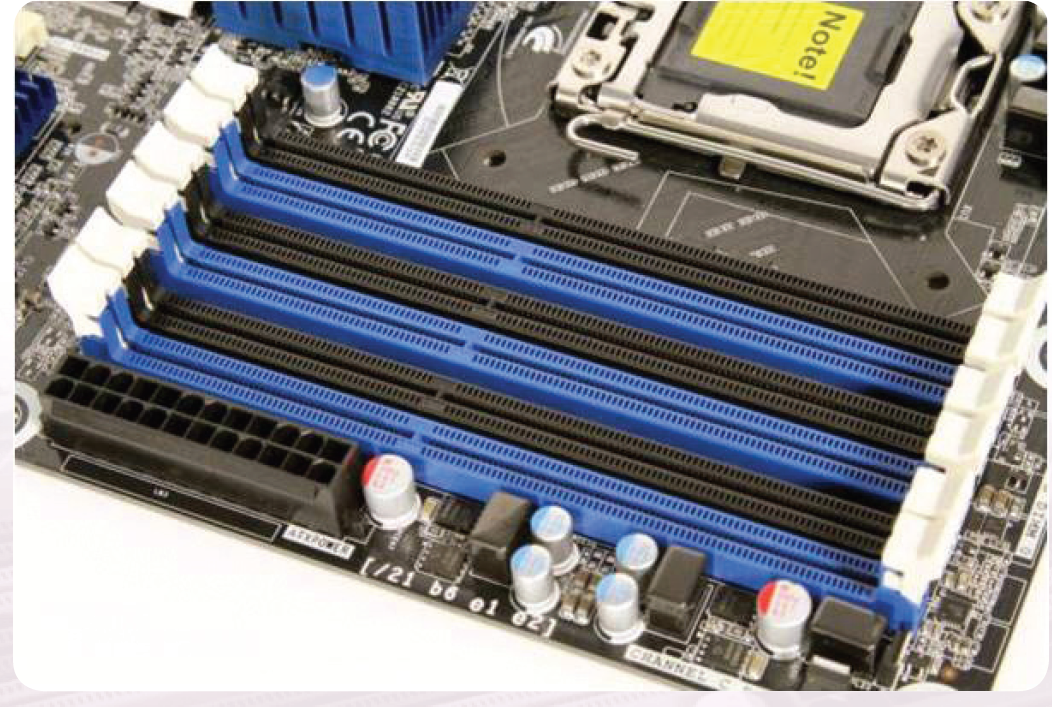 الذاكرة RAM:
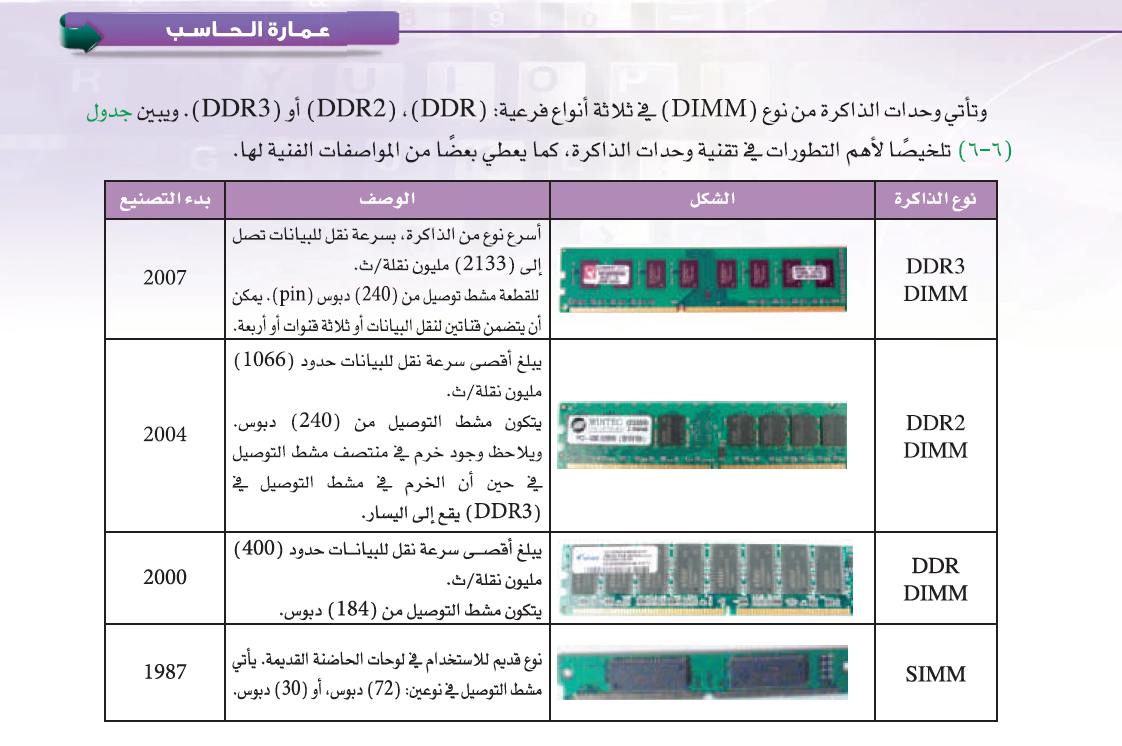 نشاط
الذاكرة المخصصة في الحاسبات المحمولة
A DIMM
 SO-DIMM B
SIMM C
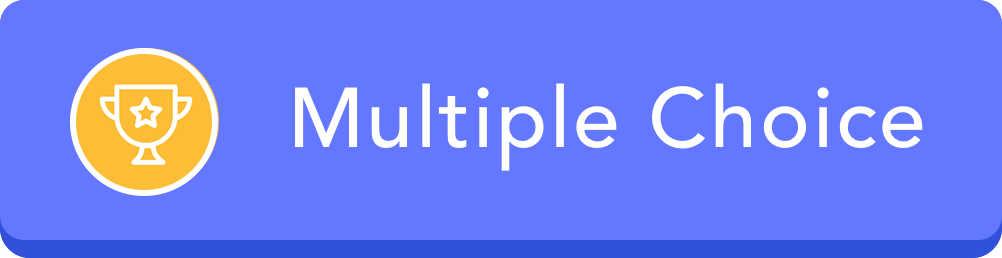 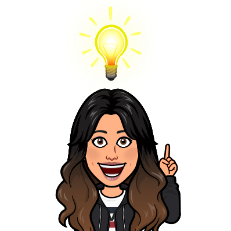 اذا كانت الذاكرة العشوائية تحفظ البيانات بشكل مؤقت كيف يتم حفظ البيانات بشكل دائم؟
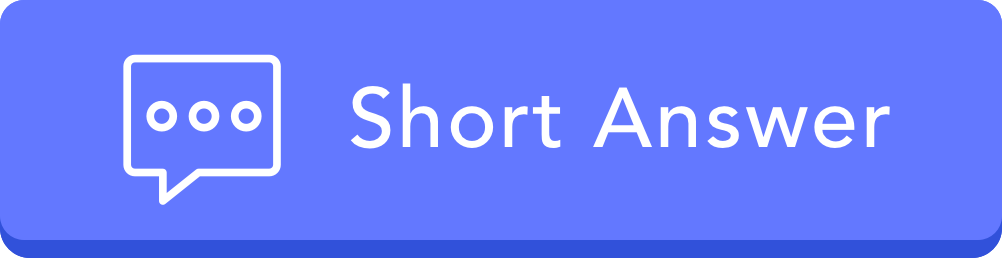 اجهزة حفظ البيانات
اهم أجهزة حفظ البيانات :
1- القرص الصلب المغناطيسي HDD
2- القرص الصلب الالكتروني SSD 
3- القرص الضوئي ODD 
4- ذاكرة الفلاش USB  flash drive 
5- كروت الشاشة  Memory Card
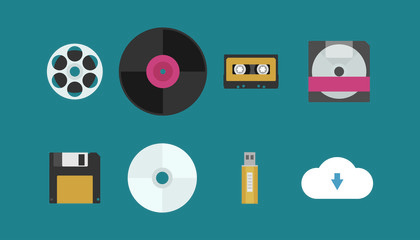 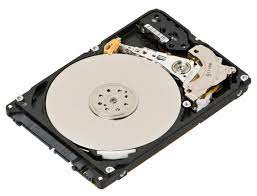 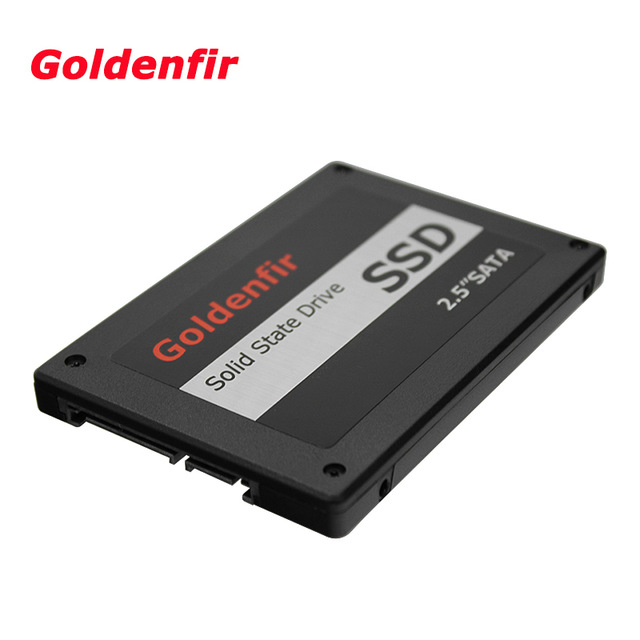 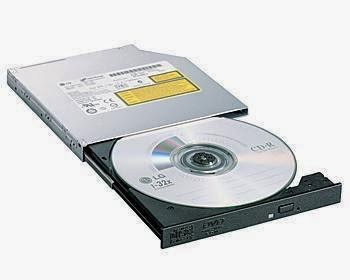 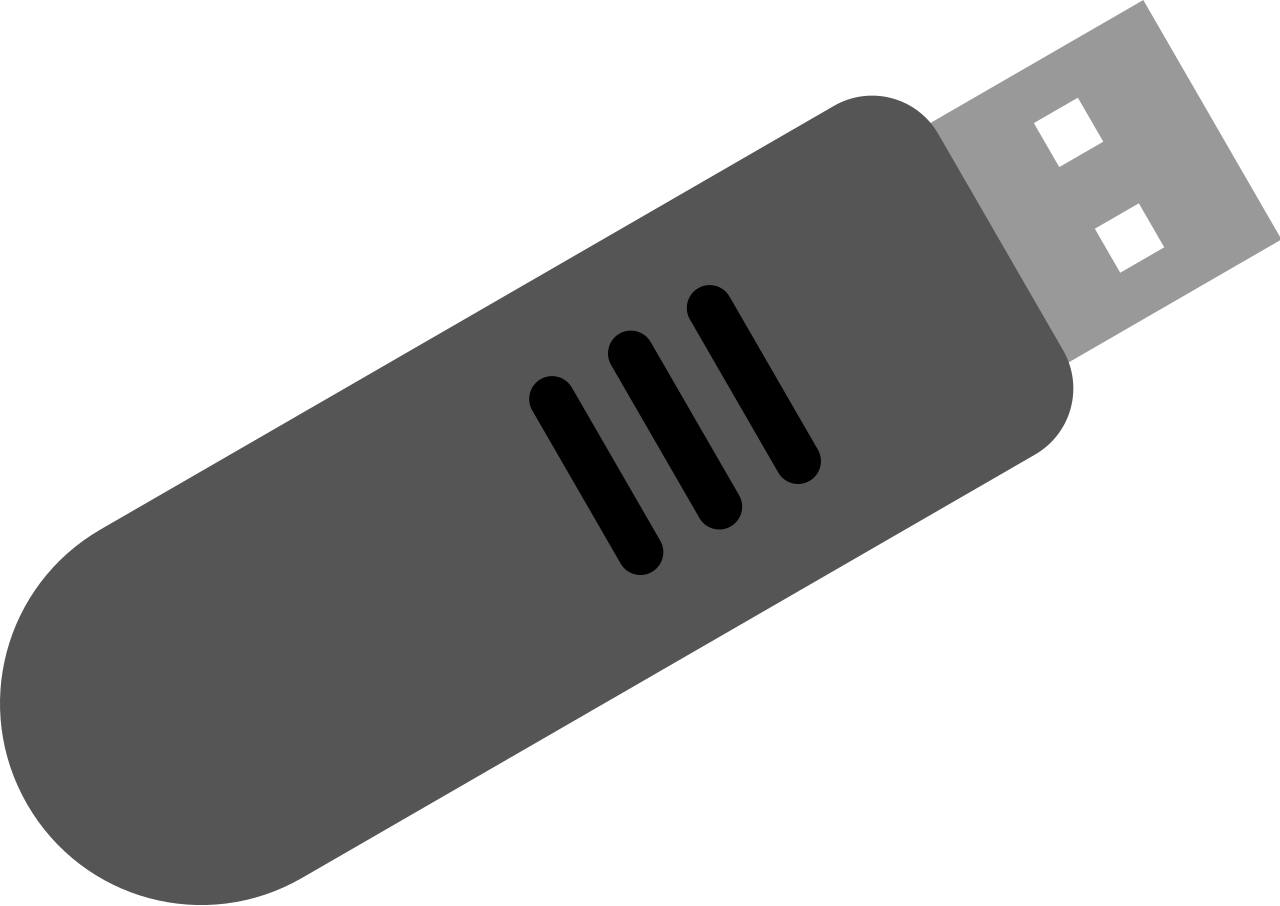 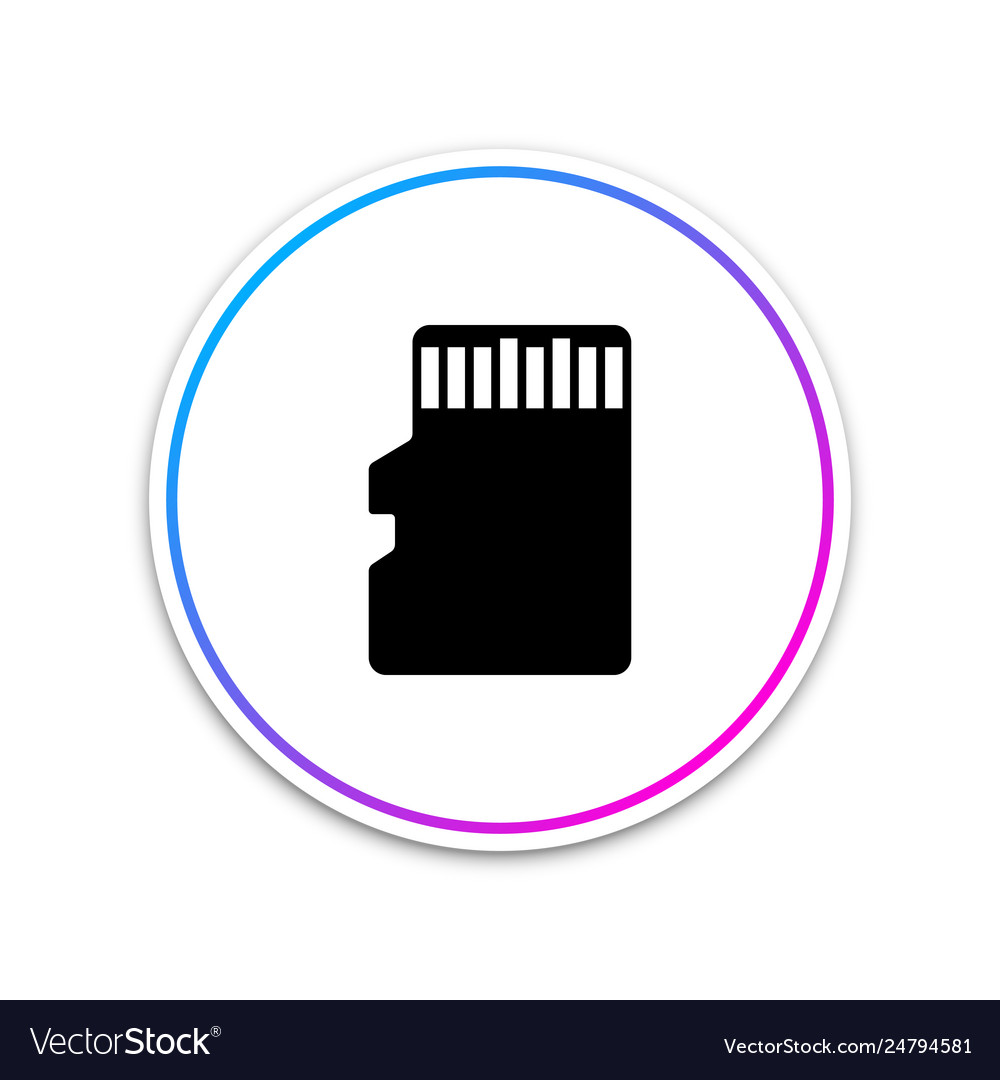 اجهزة حفظ البيانات
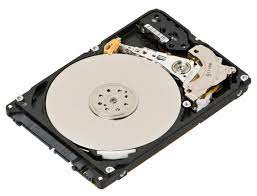 اجهزة حفظ البيانات
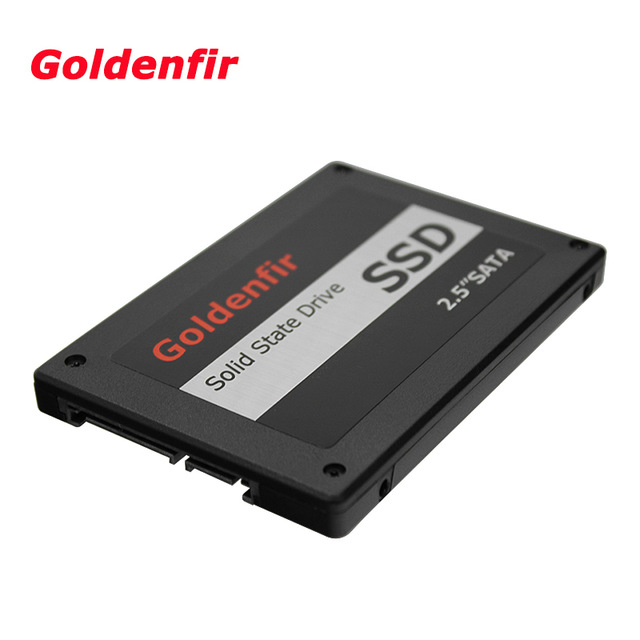 اجهزة حفظ البيانات
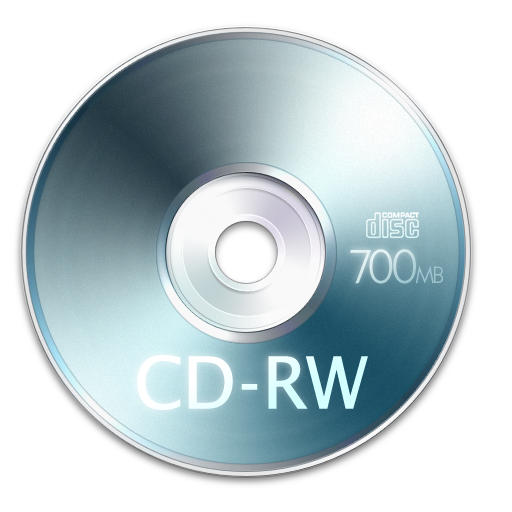 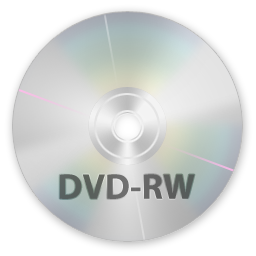 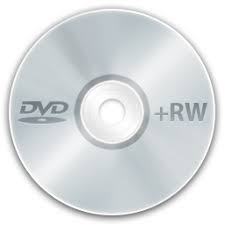 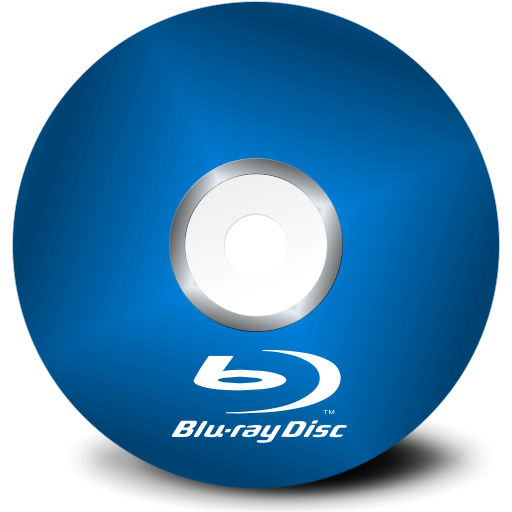 نشاط
يعتمد على تقنية اشعة الليزر في حفظ البيانات
A القرص المغناطيسي
  Bالقرص الالكتروني
C القرص الضوئي
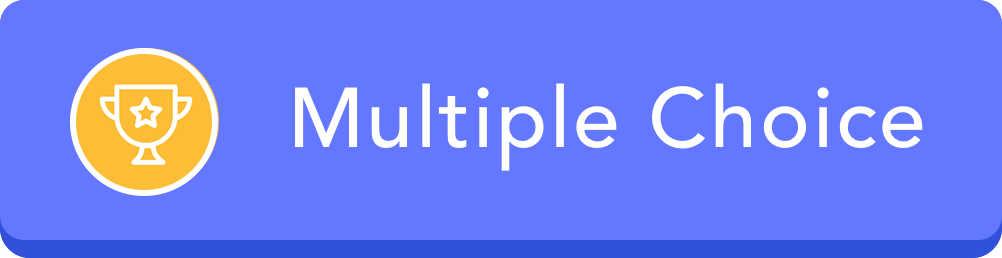 نشاط
يتميز بخفة وزنة وعدم اصدار صوت اثناء العمل
A القرص المغناطيسي
  Bالقرص الالكتروني
C القرص الضوئي
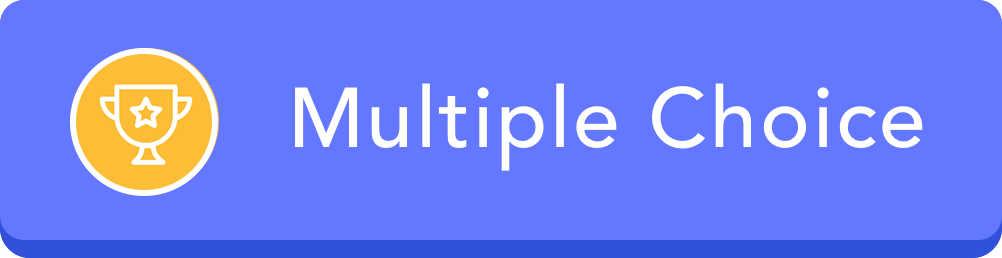 أيهما تفضلين العمل عليه ولماذا
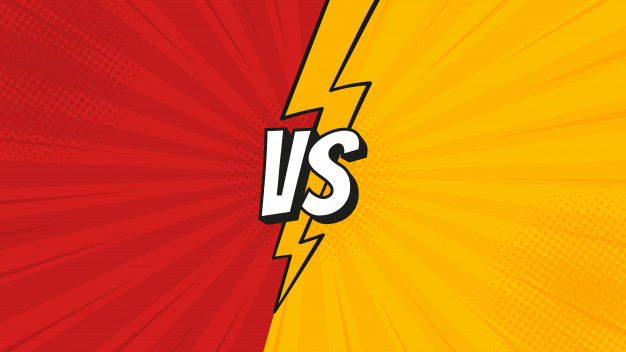 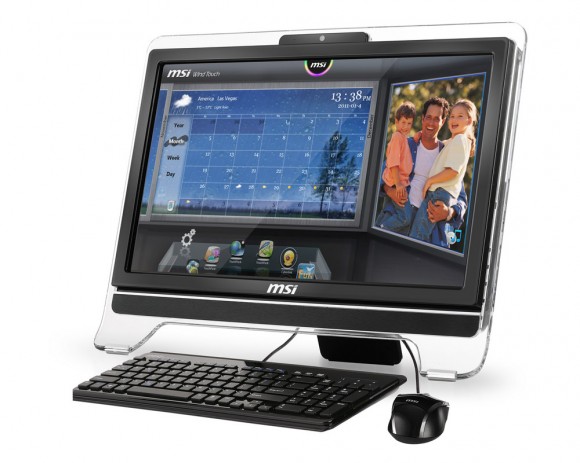 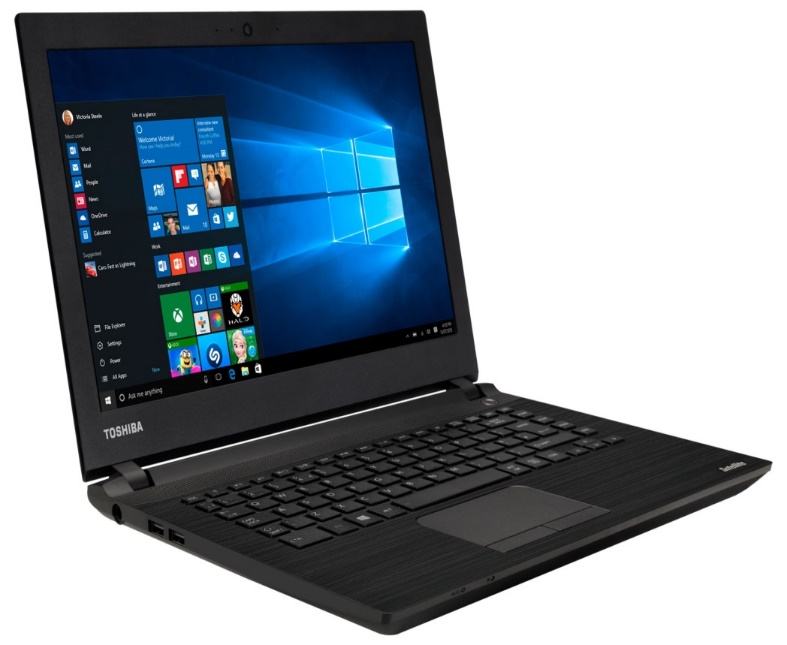 عمارة الحاسب المحمول
اهم ما يميز الحاسب المحمول العمل على البطارية الداخلية  .
القطع الالكترونية في اللوحة الحاضنة اكبر مستهلك للطاقة (المعالج – والدوائر المتكامله المجمعة )
ومن هذا المنطلق انتجت الشركات معالجات تتميز باقتصادها في استهلاك الطاقة خاصه للأجهزة المحمولة (U-M).
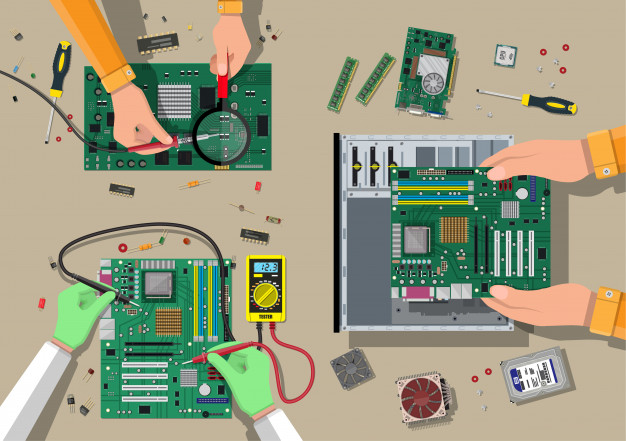 U = Ultra-low-power
M=mobileلا يستهلك الكثير من الطاقة بالتالي لا ترتفع درجة الحرارة 
فهو جيد للعمل الطويل.
عمارة الحاسب المحمول
لتوفير استهلاك الطاقة في المعالج :
1- وضع عدد اقل من الوحدات العاملة داخل المعالج.
2- تقليص حجم الذاكرة الكاش في المعالج.
3- إمكانية  تشغيل المعالج والدوائر الأخرى على السرعة الدنيا لمولد النبضات.
4- امكانية اغلاق بعض الوحدات الداخلية عند عدم استخدامها .
عمارة الحاسب المحمول
ما ذا تلاحظين في مقاسات اللوحة الحاضنة :
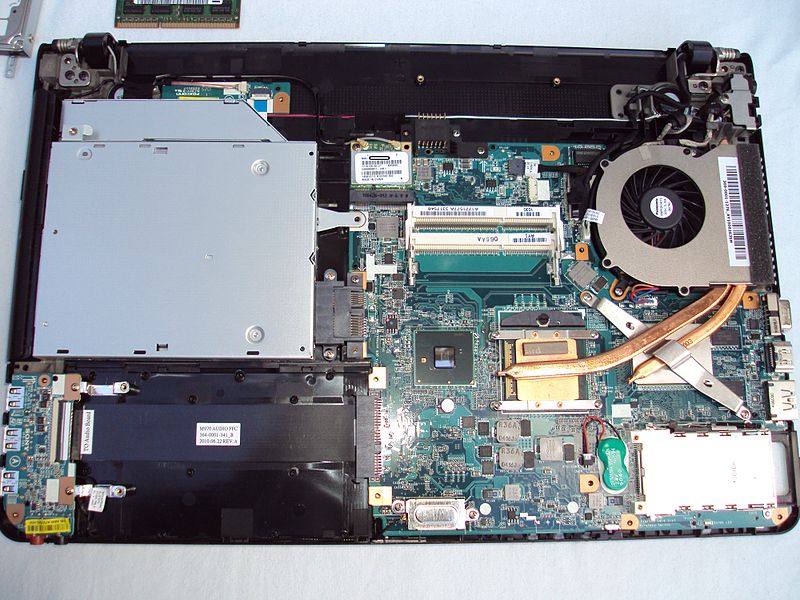 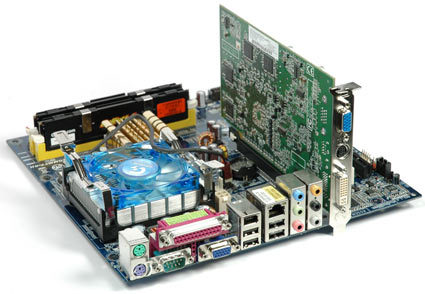 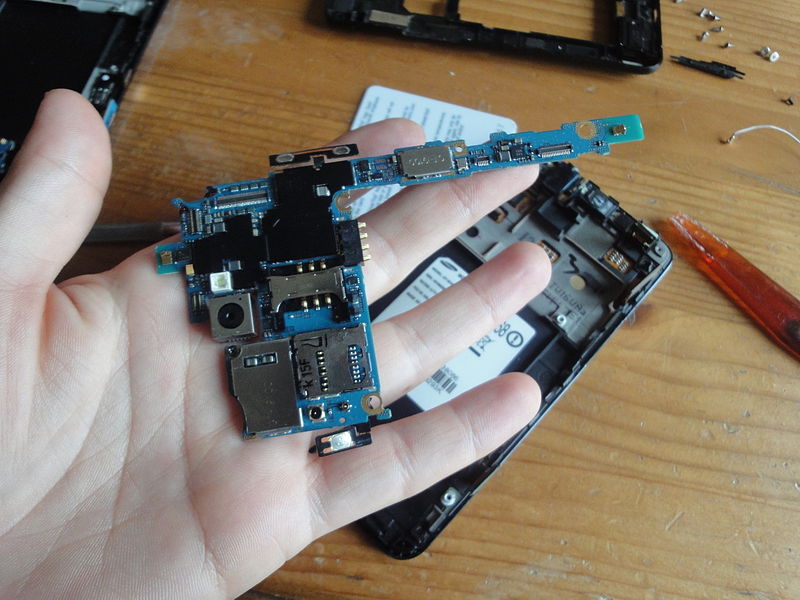 حاسب محمول
هاتف محمول
حاسب مكتبي
عمارة الحاسب المحمول
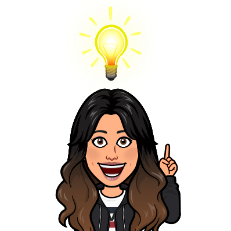 من توقعاتك ما الذي سيحدث لبعض المكونات اذا صغر حجم اللوحة الحاضنة؟
كلما صغر حجم الجهاز صغر حجم اللوحة الحاضنة 
وبالتالي يتم الاستغناء عن بعض القطع او تقليصها
وبالتالي تقليص قدراته وإلغاء بعض الخدمات
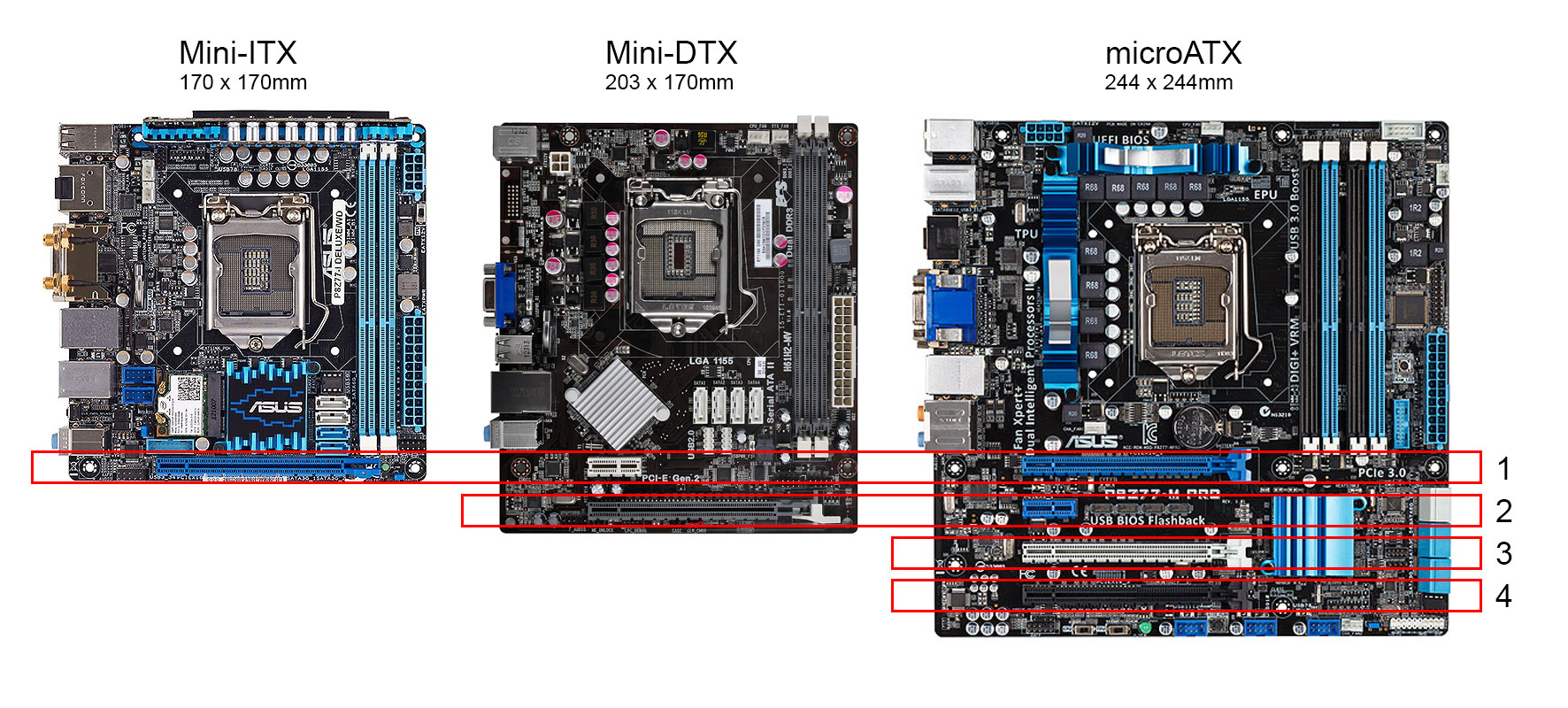 عمارة الحاسب المحمول
ما الذي سيحدث لبعض المكونات اذا صغر حجم اللوحة الحاضنة؟
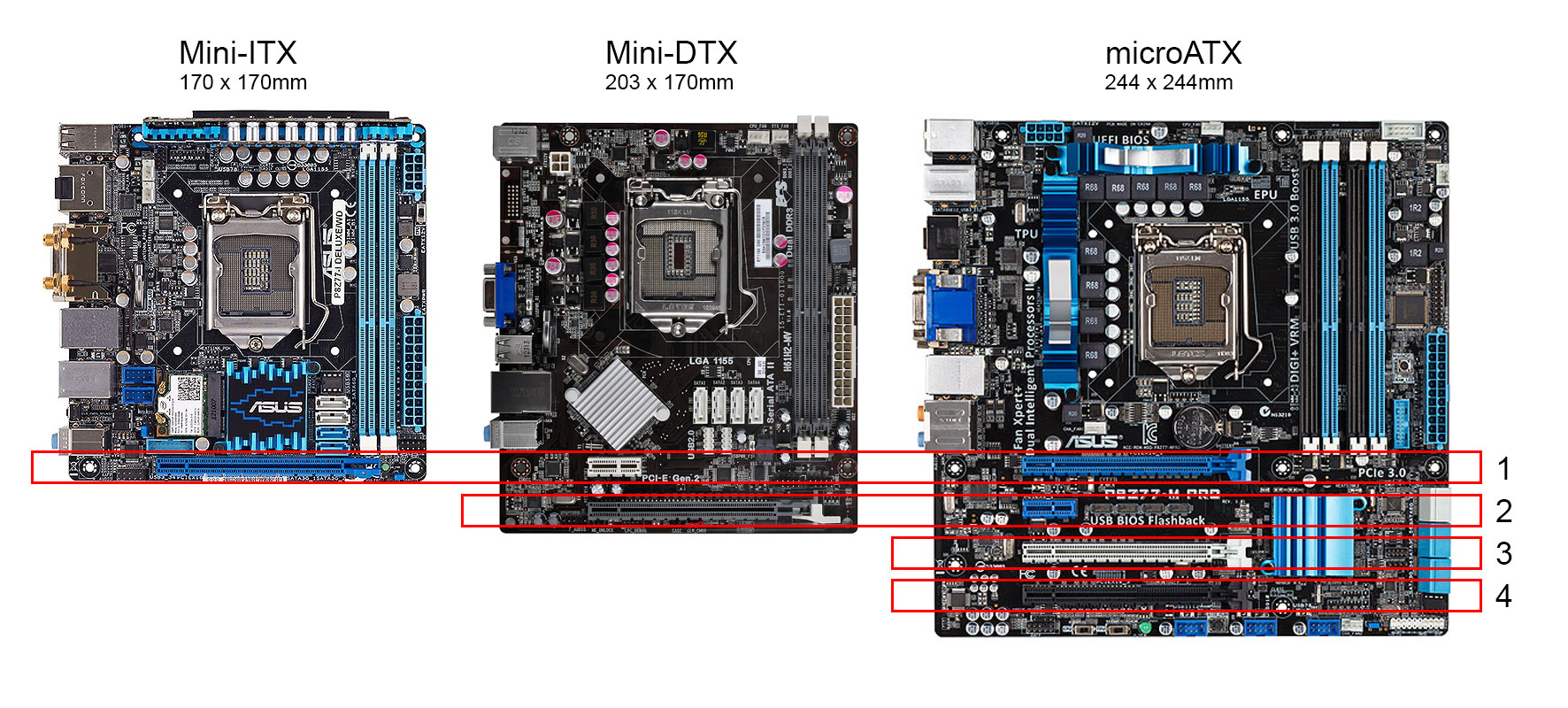 1- تقليص سعة الذاكرة العشوائية .
2- الغاء بعض كروت التوسع
3-تقليص انواع ومنافذ الإدخال والإخراج
4- استخدام معالج اصغر وجسر شمالي وجنوبي اصغر.
نشاط
مقاسات اللوحة الحاضنة للأجهزة المحمولة والمكتبية متطابقة
A صح
 Bخطا
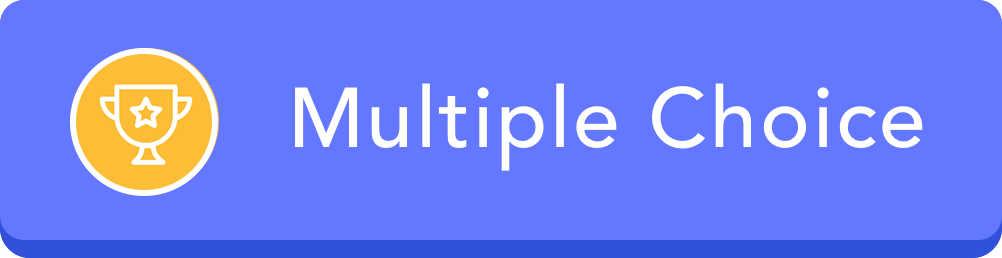 الوحدة السادسة :عمارة الحاسب
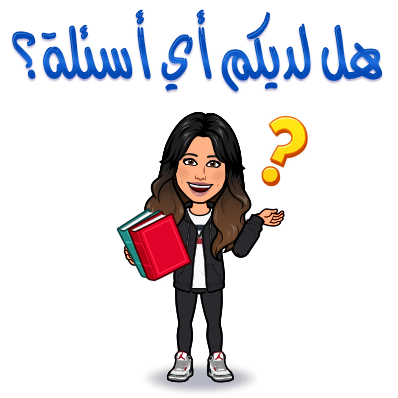 تقويم ختامي
https://www.liveworksheets.com/dg1377824ef
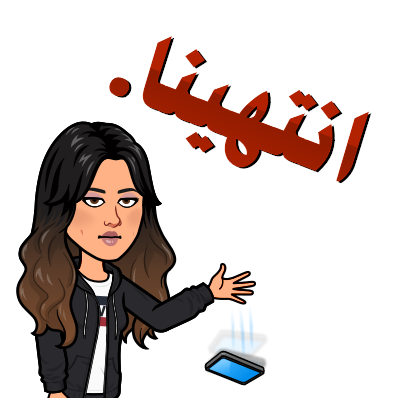 من خلال منصة مدرستي :  
احرصي على مشاهدة الاثراءات
تم ارسال الواجب على منصة مدرستي